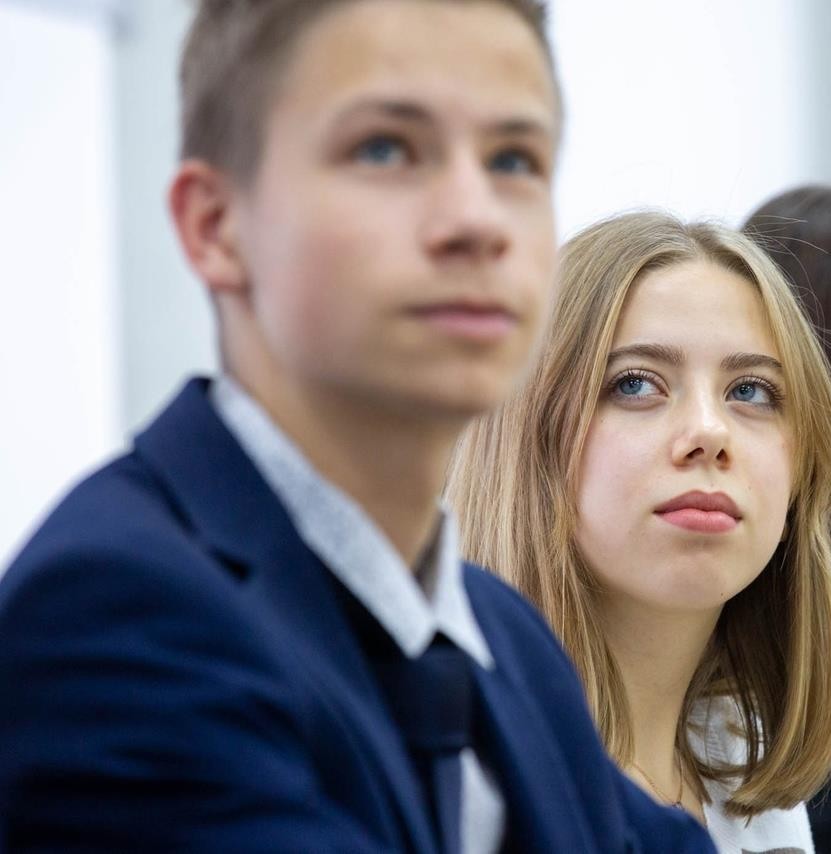 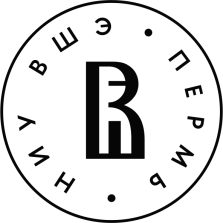 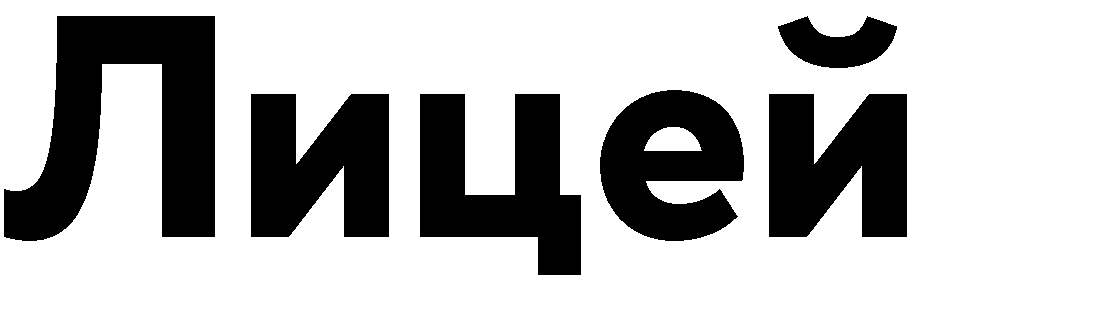 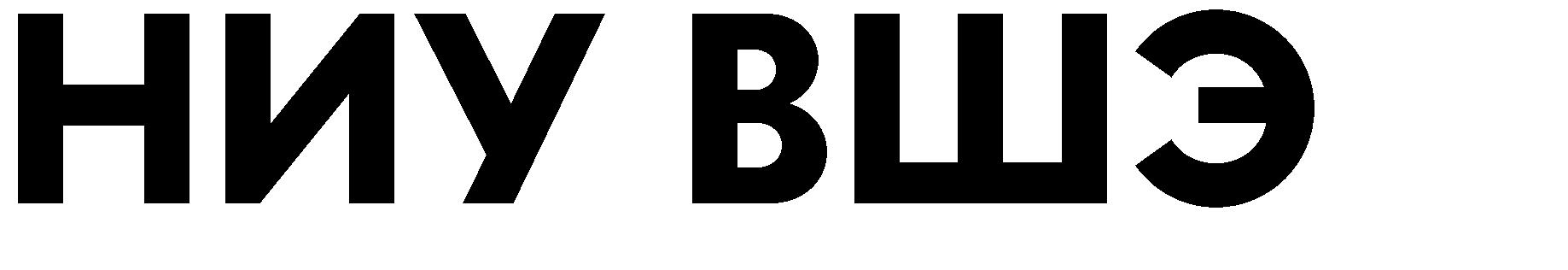 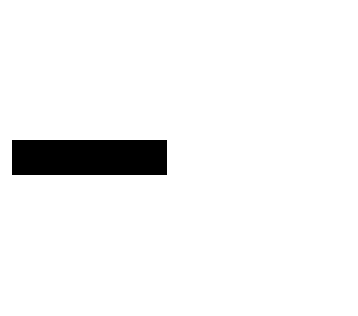 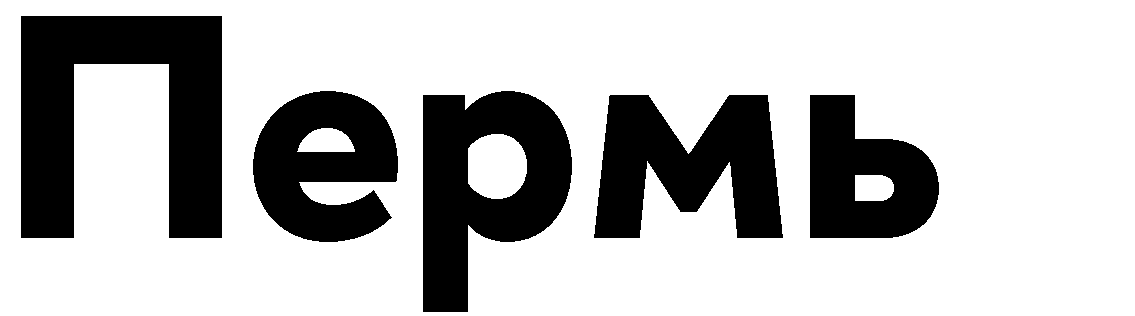 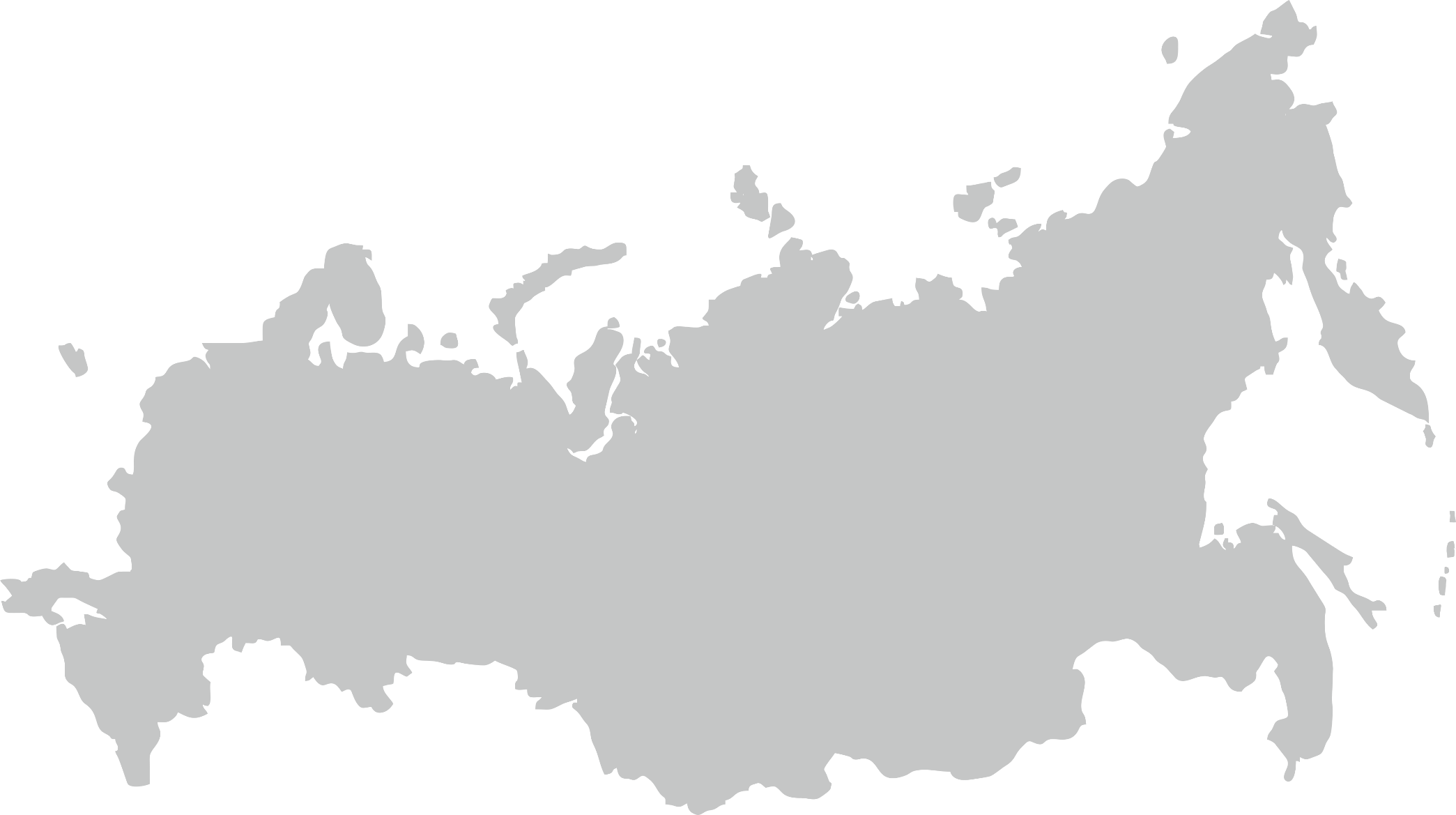 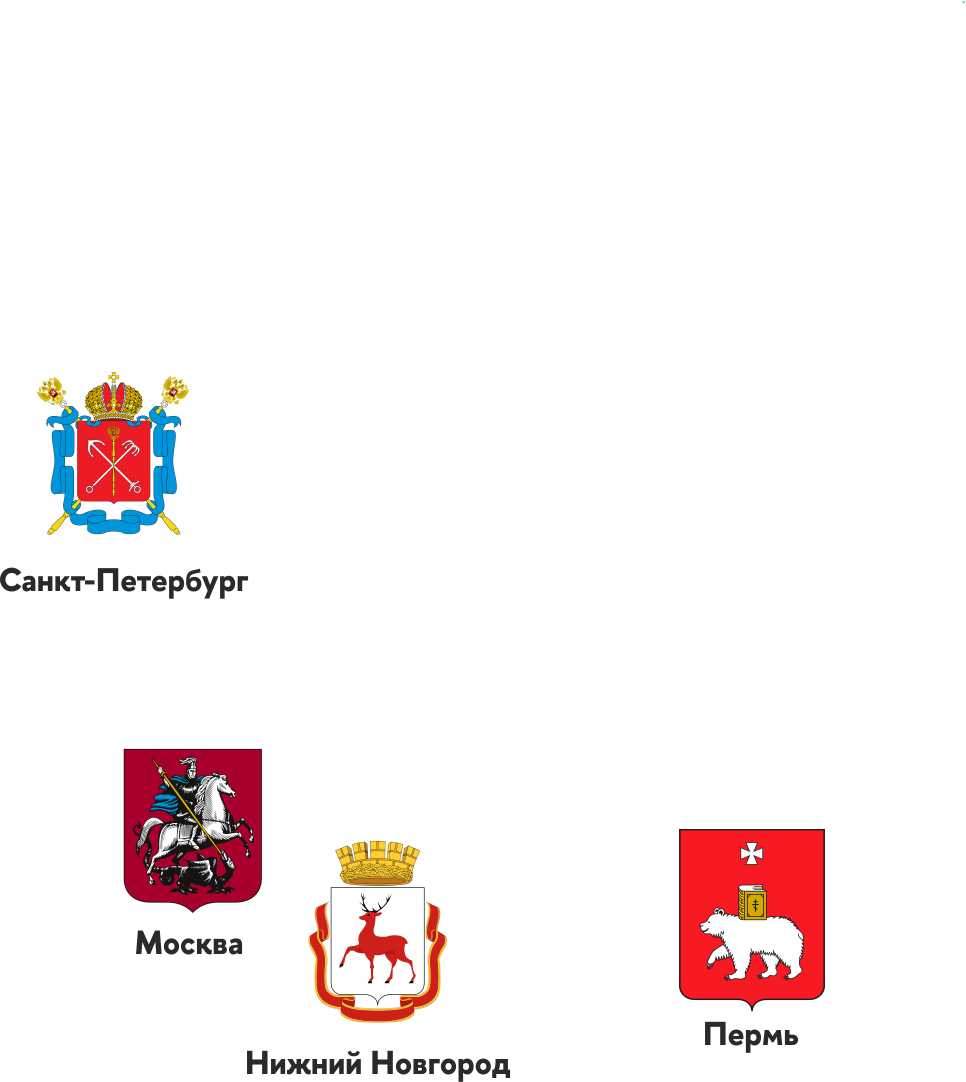 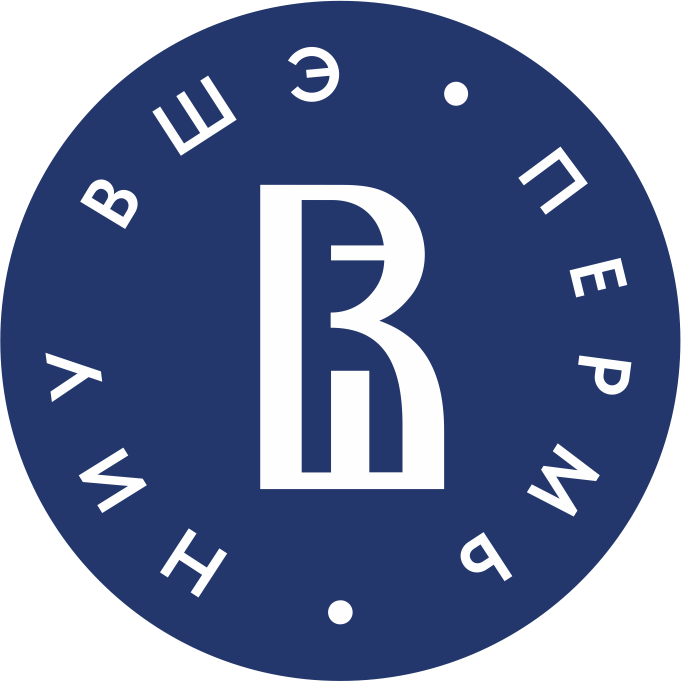 Высшая школа экономики – национальный исследовательский университетпри Правительстве Российской Федерации
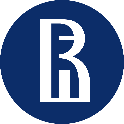 Все кампусы работают 
по единым стандартам

Выпускники Высшей школы экономики получают 
дипломы единого образца 
с европейским приложением
Вышка Онлайн
[Speaker Notes: Вышка расположена в четырех кампусах, которые работают по единым стандартам как единый университет. Дальше я расскажу, в чём это заключается.]
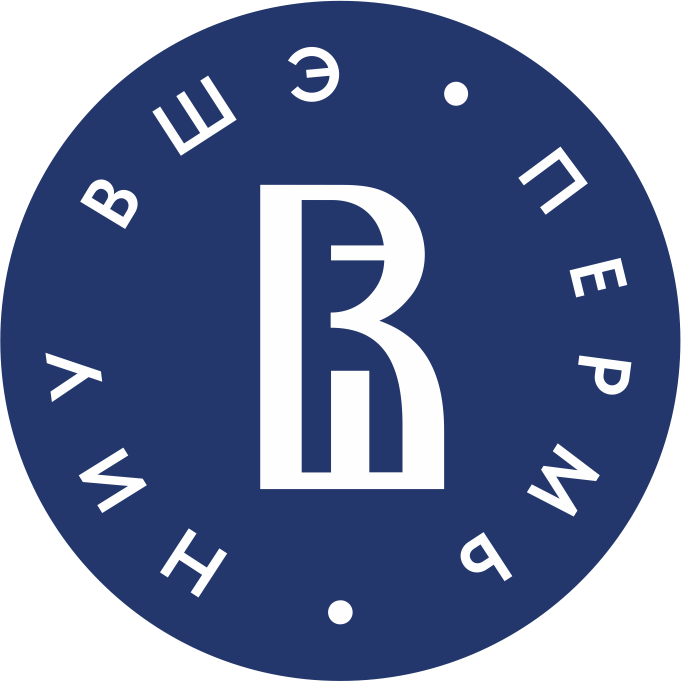 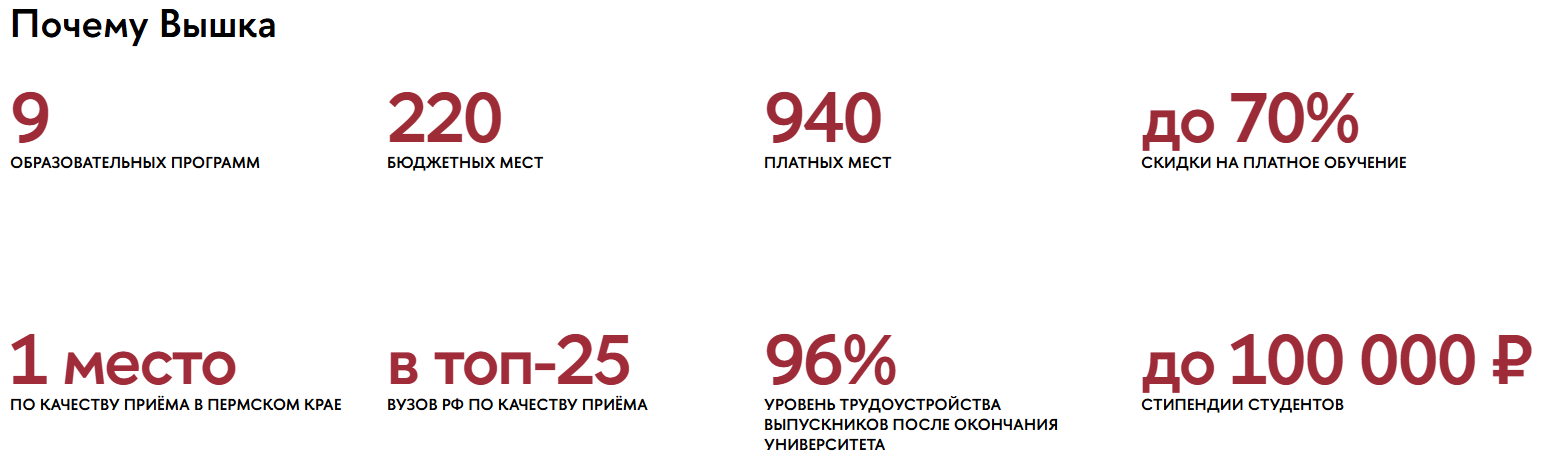 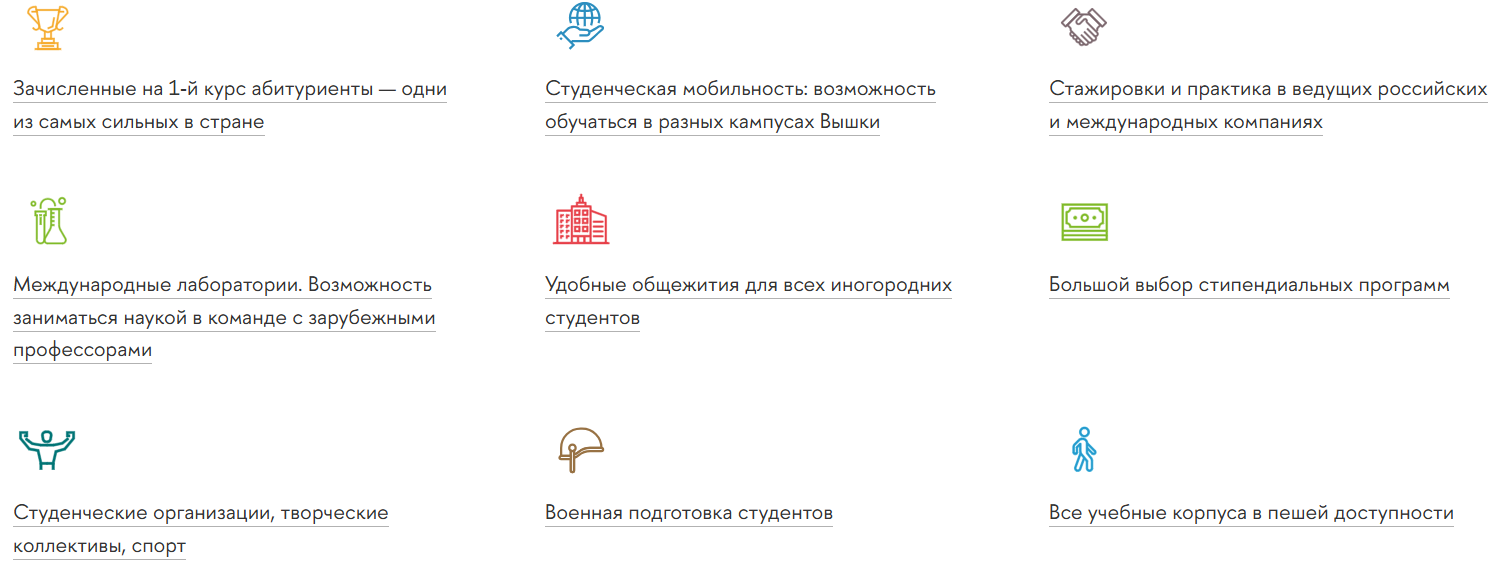 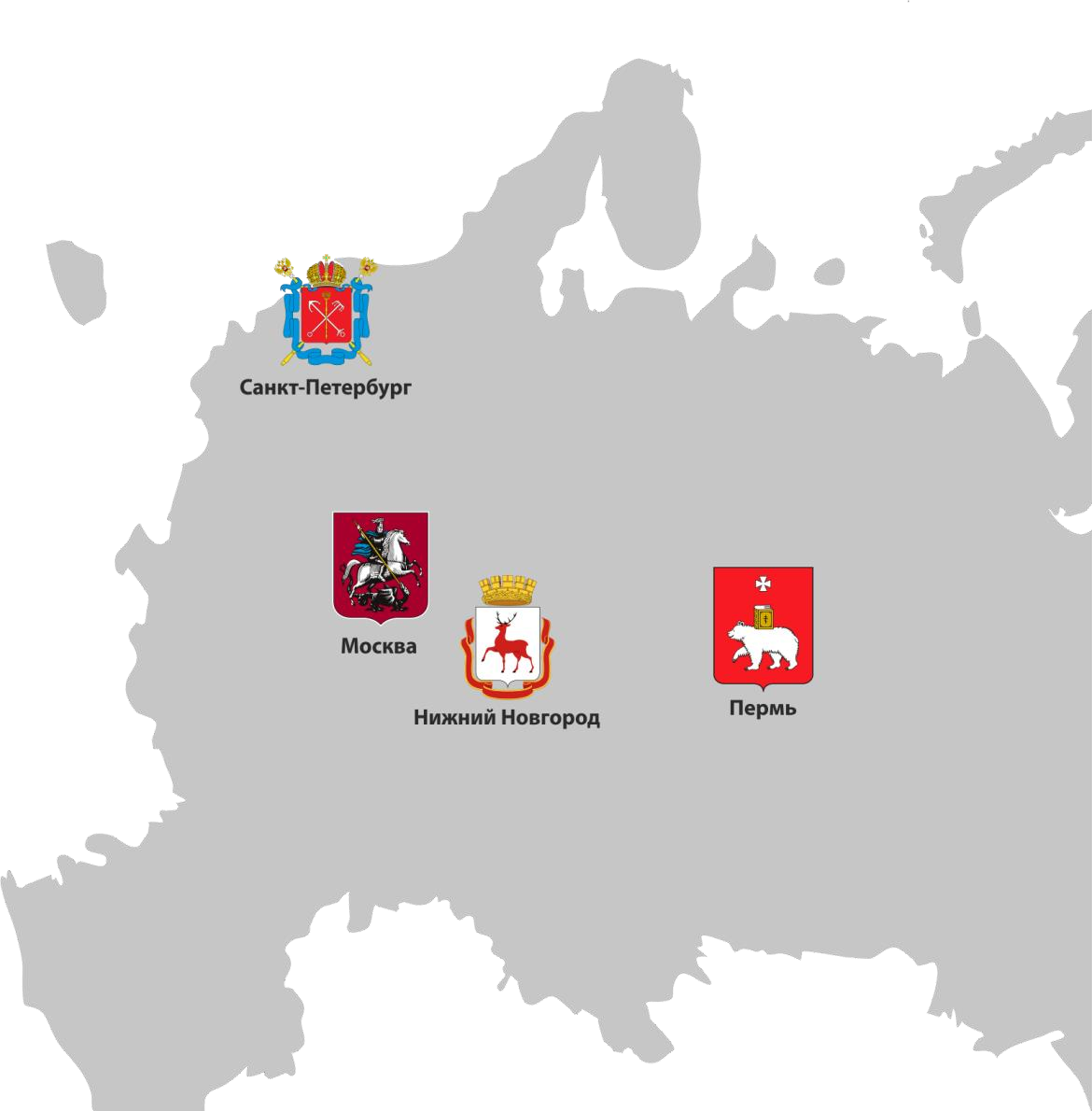 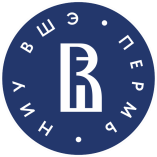 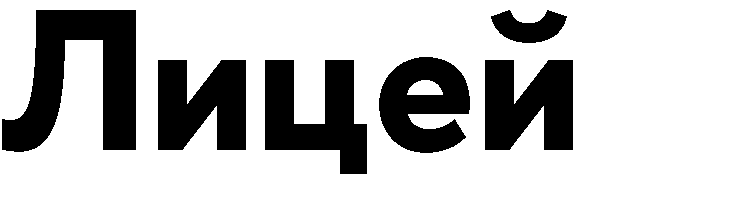 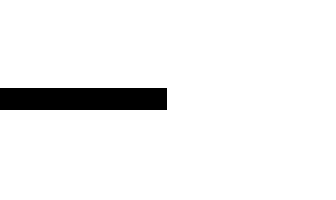 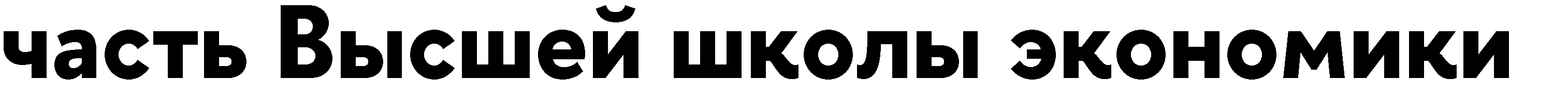 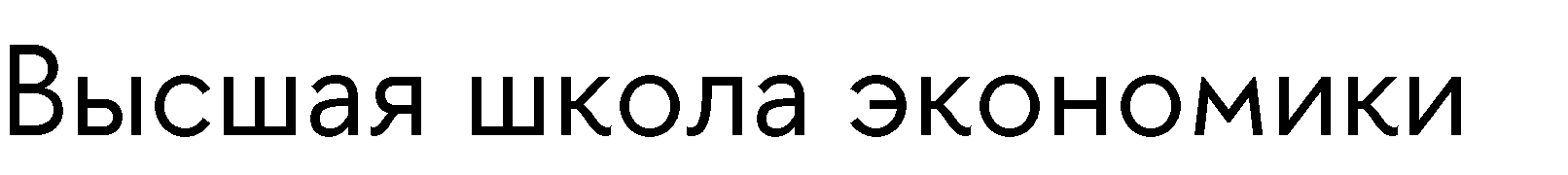 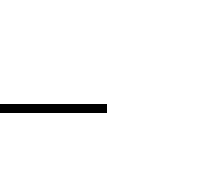 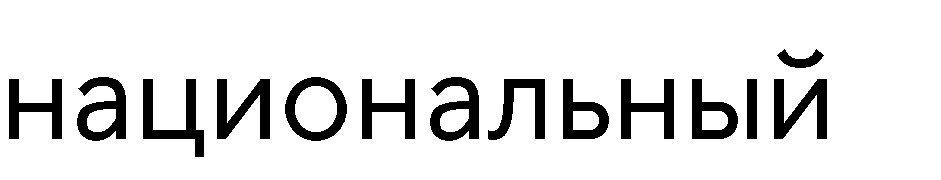 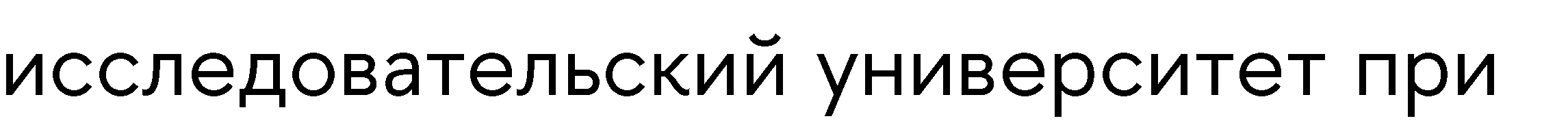 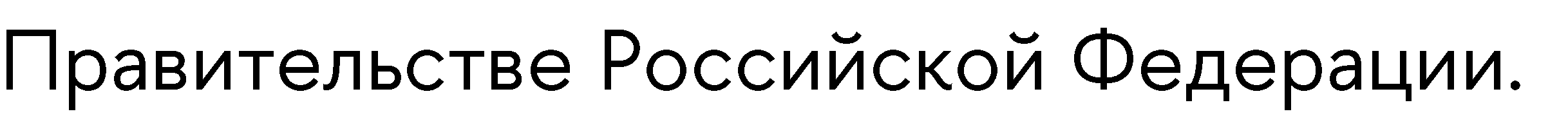 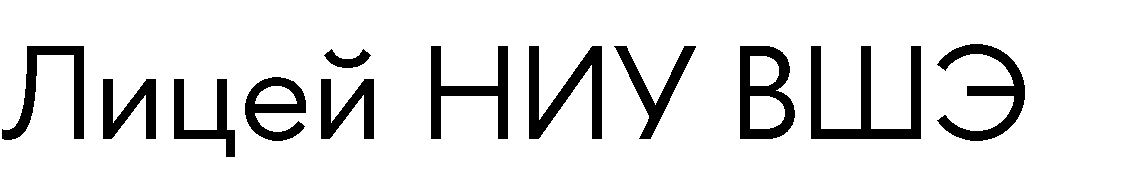 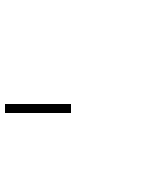 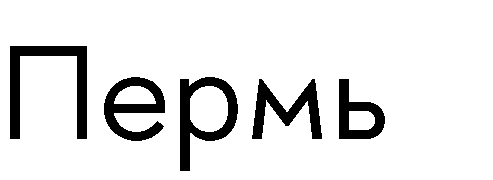 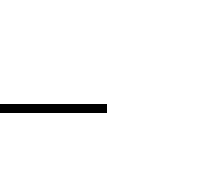 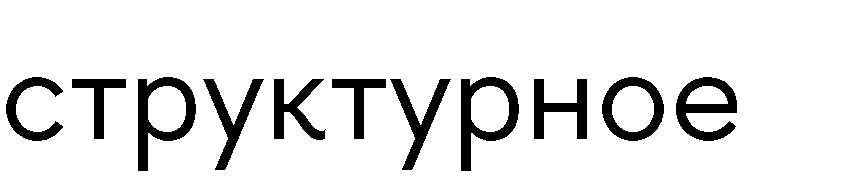 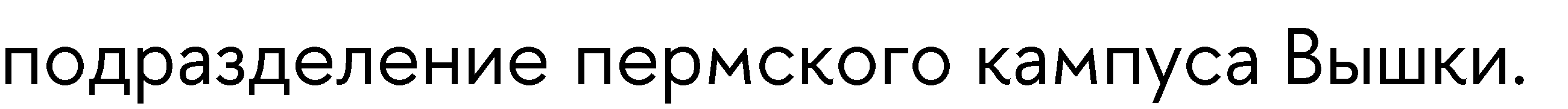 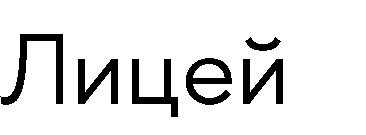 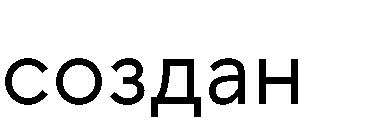 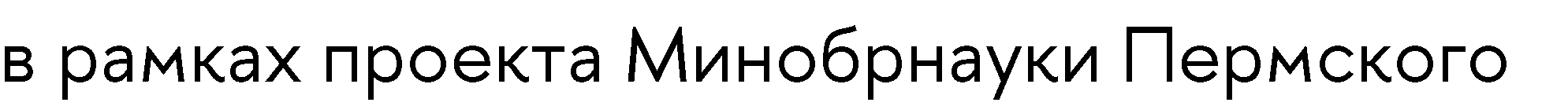 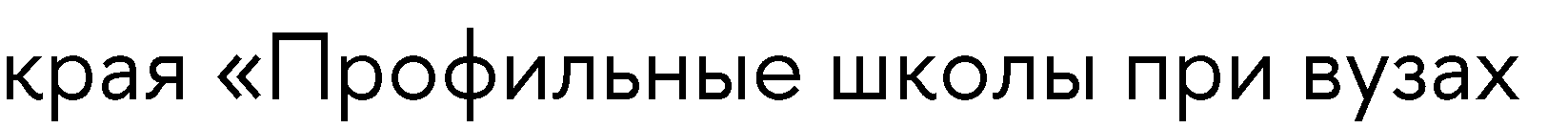 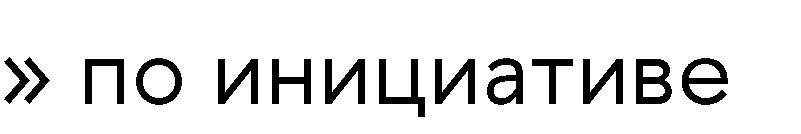 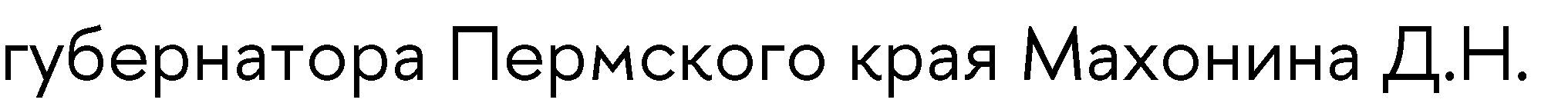 Лицей НИУ ВШЭ-Пермь
«Профильные школы при вузах Пермского края»
2021/2022 учебный год - подготовительный
Лицей был создан при поддержке губернатора Пермского края и Министерства образования и науки Пермского края,  на основании решения ученого совета Национальный исследовательский университет «Высшая школа экономики» 
в 2021 году (протокол № 14 от 17.12.2021). 

Является структурным подразделением НИУ ВШЭ – Пермь
Пилотный проект «Профильные школы при вузах Пермского края»
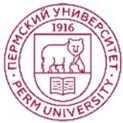 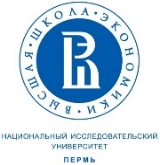 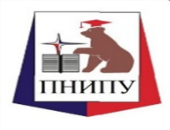 Цель: профильное обучение обучающихся 10–11 классов в рамках направлений, реализуемых вузами

Направления
углубленное изучение предметов по программам повышенной сложности
научно-исследовательская и проектная деятельность
осознанное профессиональное самоопределение
формирование набора компетенции под будущую профессию
бесшовная модель обучения (школа – вуз)
Лицей НИУ ВШЭ-Пермь
Итоги ГИА (2024)
Итоги ГИА 2024 (средний балл)
Лицей НИУ ВШЭ-Пермь
Итоги ГИА (2024)
Итоги ГИА 2024 (высокобалльники)
Лицей НИУ ВШЭ-Пермь
Итоги ГИА (2024)
Сравнение с краевыми показателями ЕГЭ 2024
Лицей НИУ ВШЭ-Пермь
Итоги ГИА (2024)
Перечень ОО, продемонстрировавших наиболее высокие результаты ЕГЭ по русскому языку
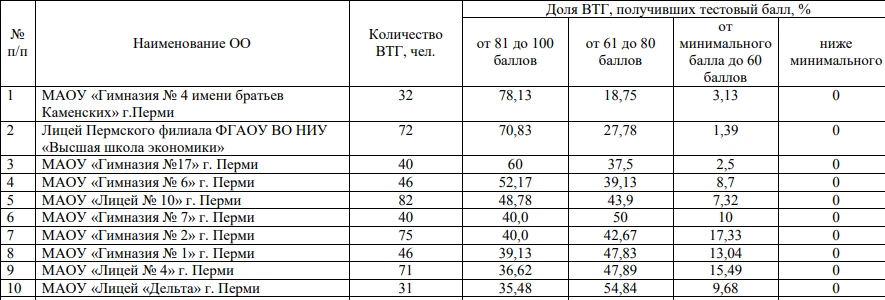 * Сравнение результатов по ОО проводится при условии количества ВТГ от ОО не менее 10 человек
Лицей НИУ ВШЭ-Пермь
Итоги ГИА (2024)
Перечень ОО, продемонстрировавших наиболее высокие результаты ЕГЭ по английском языку
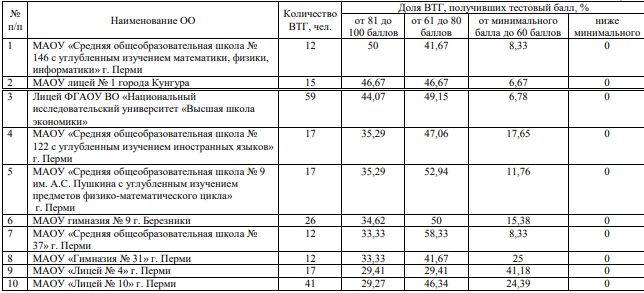 * Сравнение результатов по ОО проводится при условии количества ВТГ от ОО не менее 10 человек
Лицей НИУ ВШЭ-Пермь
Итоги ГИА (2024)
Перечень ОО, продемонстрировавших наиболее высокие результаты ЕГЭ по информатике
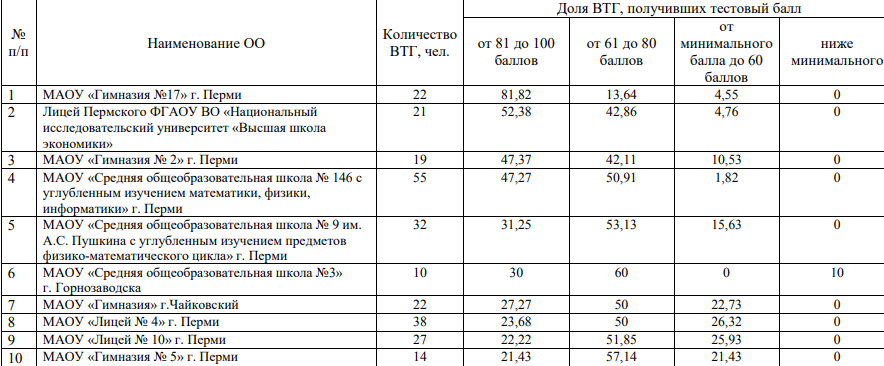 * Сравнение результатов по ОО проводится при условии количества ВТГ от ОО не менее 10 человек
Лицей НИУ ВШЭ-Пермь
Итоги ГИА (2024)
Перечень ОО, продемонстрировавших наиболее высокие результаты ЕГЭ по математике
* Сравнение результатов по ОО проводится при условии количества ВТГ от ОО не менее 50 человек
Лицей НИУ ВШЭ-Пермь
Итоги ГИА (2024)
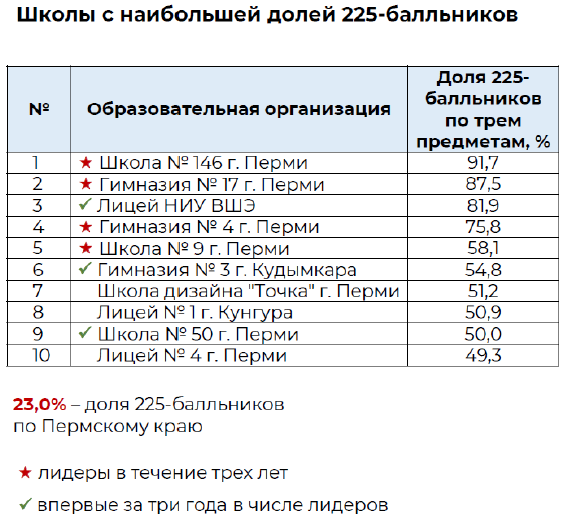 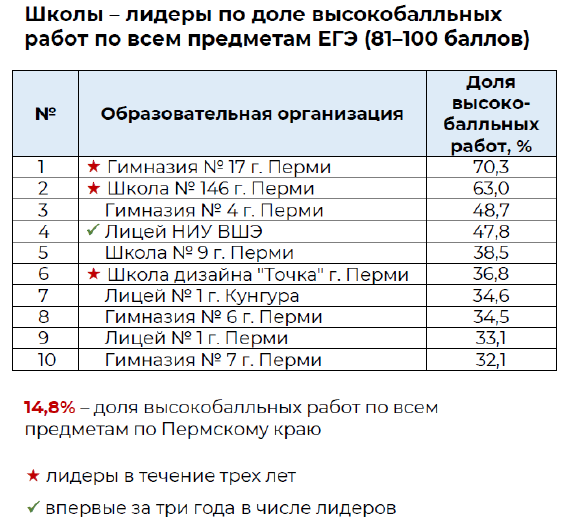 Лицей НИУ ВШЭ-Пермь
Итоги ГИА (2024)
Итоги ГИА 2024 (медалист)
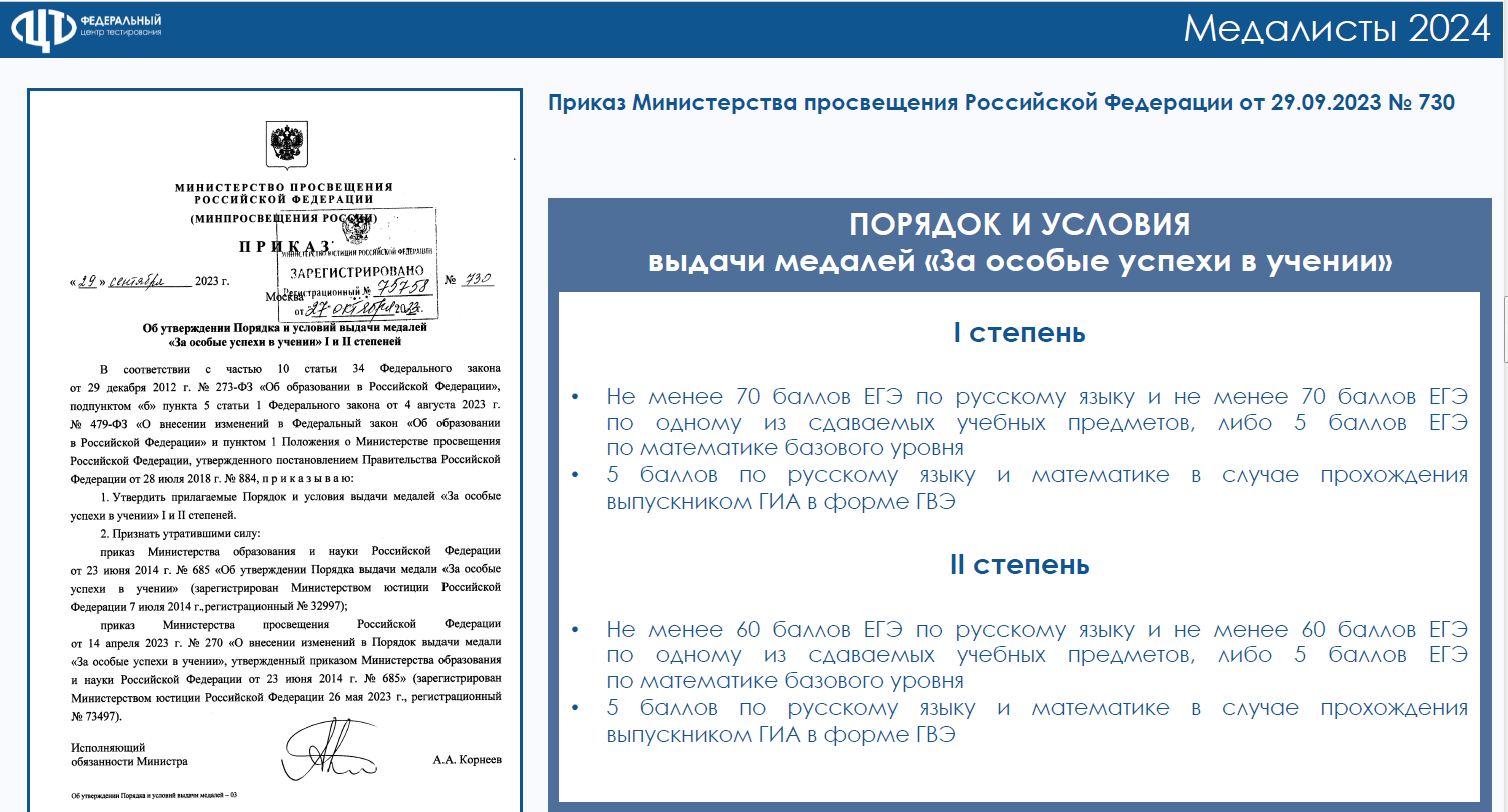 * При поступлении 19 лицеистов имели красные аттестаты за 9 классов, из них 14 выпускников 
окончили 11 классов с медалью «За особые успехи в учении»
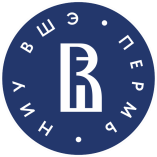 Особенности организации изучения математики 
в Лицее НИУ ВШЭ - Пермь
15
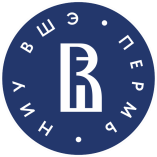 Современная образовательная ситуация в стране характеризуется переходом на новые образовательные стандарты.

Одним из требований ФГОС является планомерное и целенаправленное  формирование универсальных учебных действий (УУД) учащихся. 

Работа по этому направлению напрямую зависит от того, насколько грамотно учитель выстраивает образовательный процесс, организует учебную деятельность 
ребенка и делает ее результативной и успешной.
➔
➔
➔
16
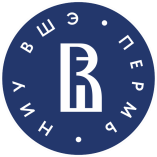 Проблемы образования
➔
Обучение всё ещё не является познавательной системой ввиду отсутствия ключевого звена любой замкнутой системы ‑ объективной обратной информации. 

Традиционные уроки не вписываются в систему. После урока зачастую ученики не знают, чему они научились, а учитель имеет слабое представление о знаниях своих учеников. 

Частый случай, когда ученик думает, что знает, но не знает, что не знает. Такое незнание порождает формально организованный процесс, а точнее – процесс просто посещения школы без соблюдения обязательств учащихся и учителей перед обществом и государством.
➔
➔
17
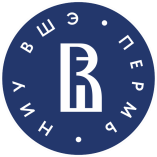 Главное: привести все знания по математике в систему
Диагностическое тестирование – эффективное средство систематизации знаний и  управления качеством обучения
18
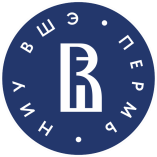 Своевременная диагностика
Главнейшая функция тестов – диагностическая

Только своевременное выявление пробелов и слабых мест в знаниях позволяет своевременно  скорректировать учебный процесс
19
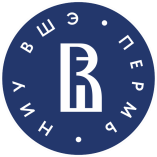 Цель мониторинга
Учителю – установить уровень знаний, как по отдельному ученику, так и по классу и параллелям класса, диагностировать наиболее "провальные" темы, а значит своевременно скорректировать учебный процесс

Учащемуся – выявить проблемы в знаниях с целью дальнейшей ликвидации их, развить сообразительность и быстроту мышления, сформировать оптимальную тактику тестирования 

Родителям – установить объективный уровень знаний своего ребенка, при желании сравнить с оценкой знаний его в школе
➔
➔
➔
20
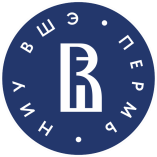 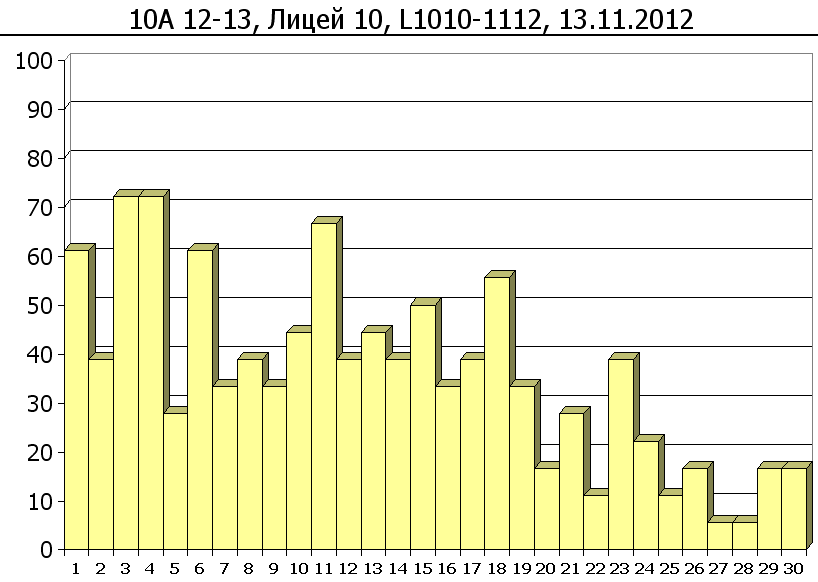 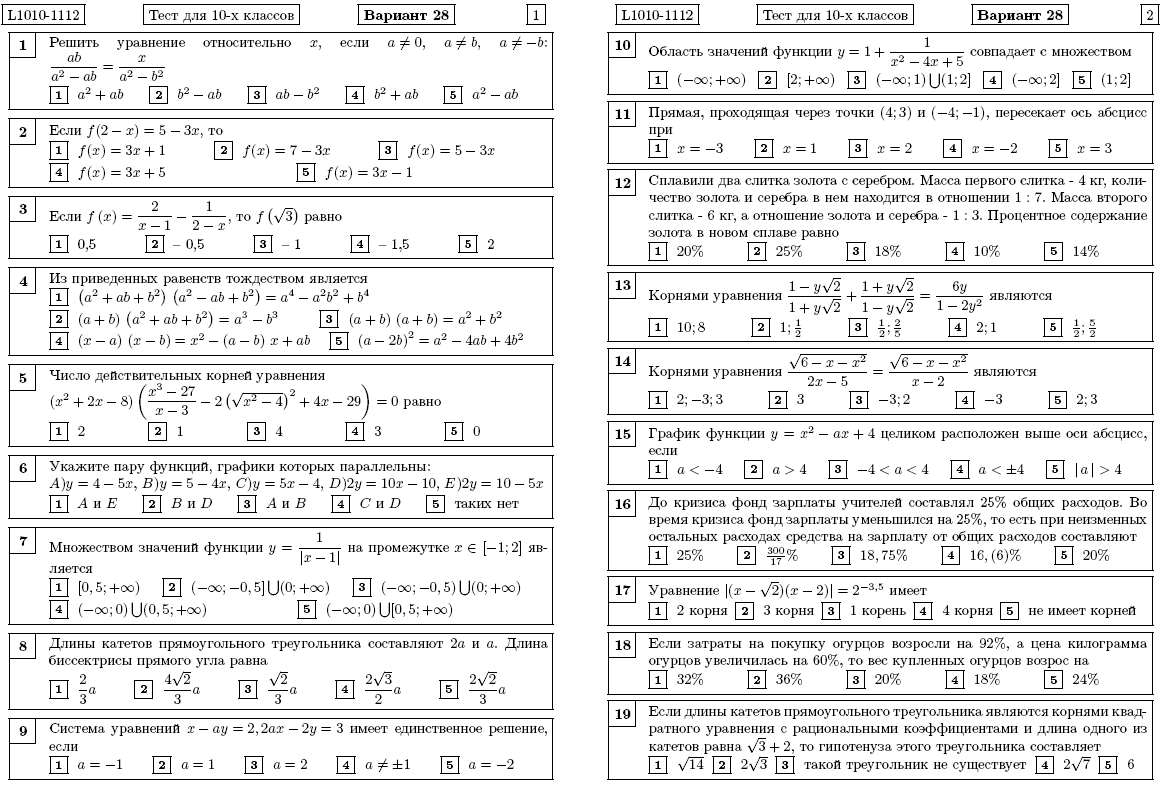 21
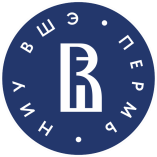 По результатам обработки преподаватель получает следующие отчёты:

			Диаграмма по вопросам
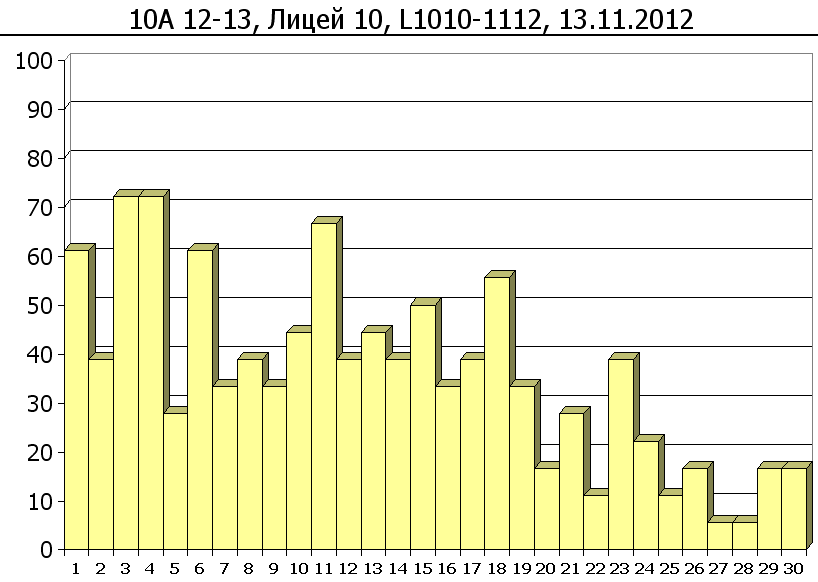 22
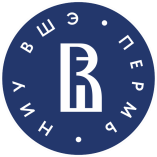 23
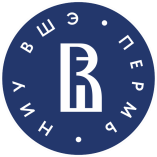 Подробные результаты каждого школьника
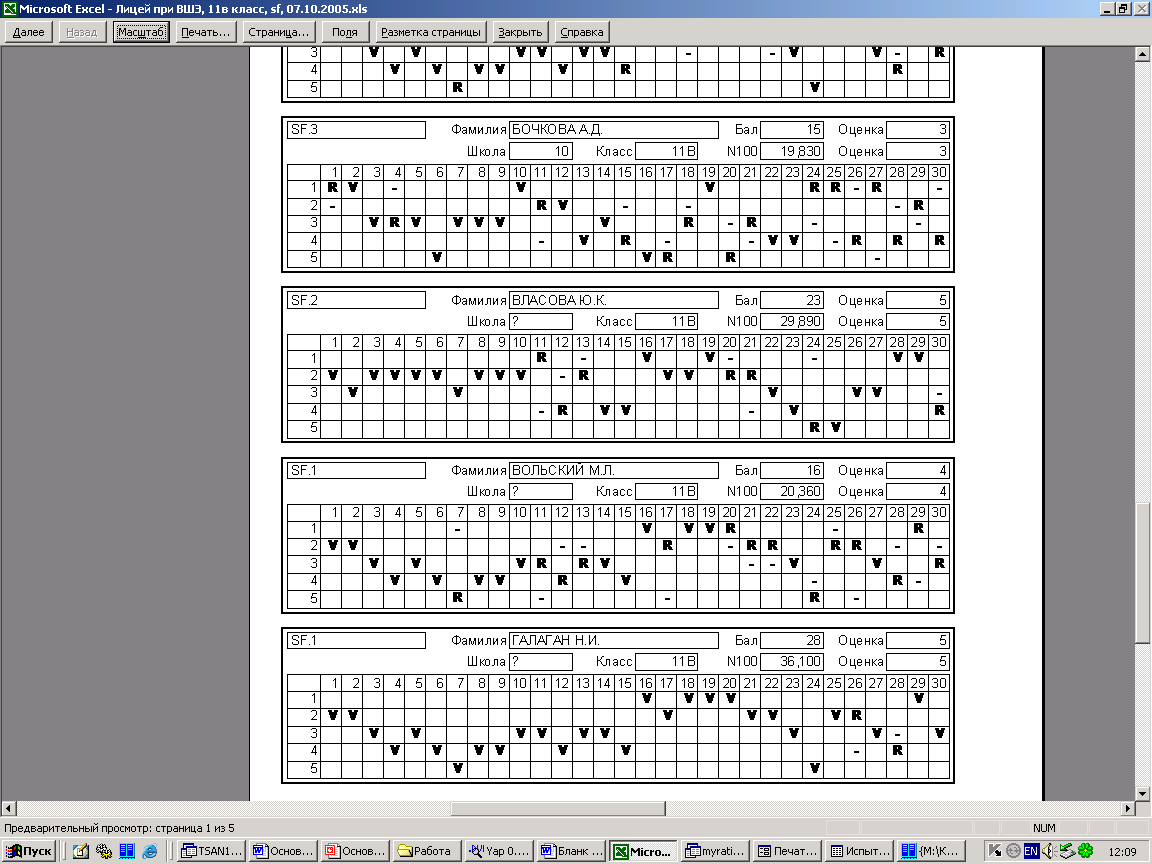 24
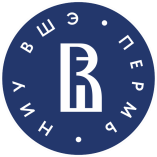 Тестирование с хронометражём выполненных заданий позволяет делать прогноз на длительные сроки:
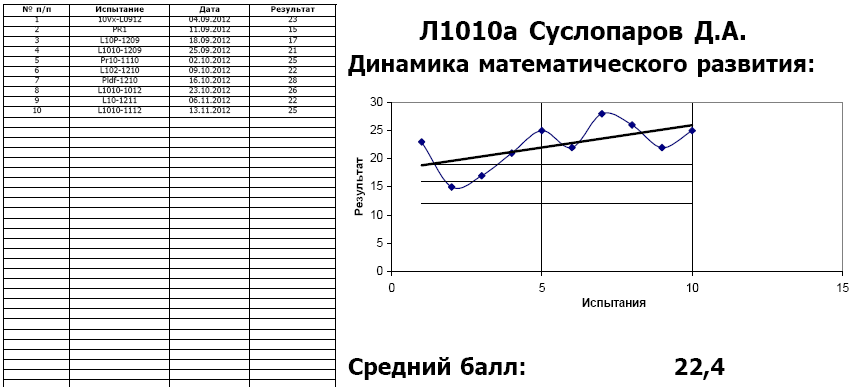 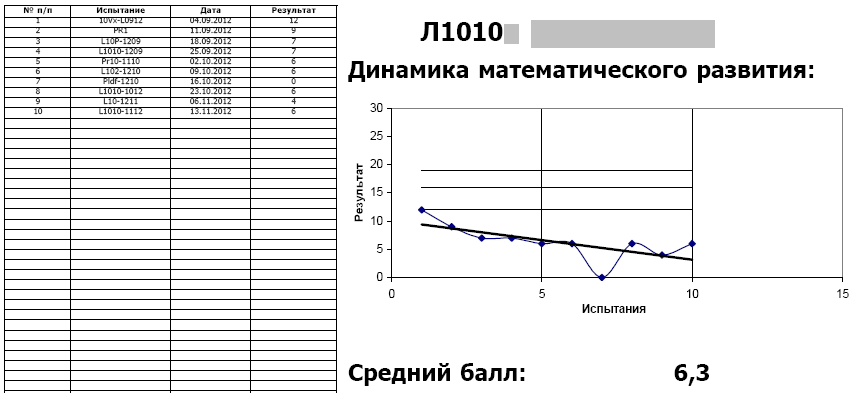 25
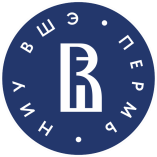 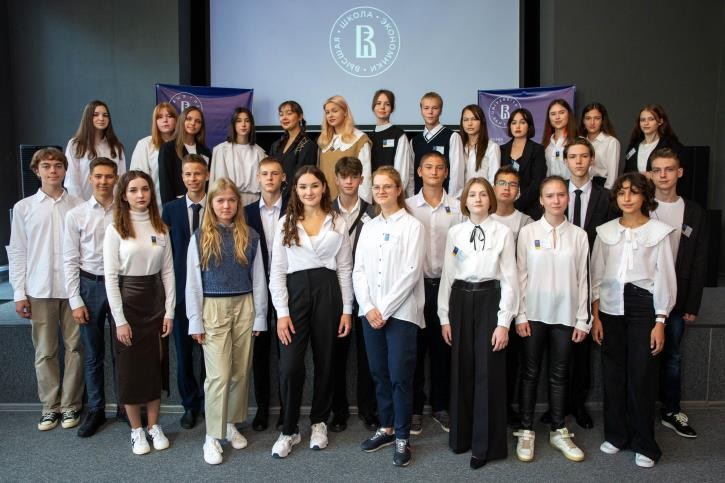 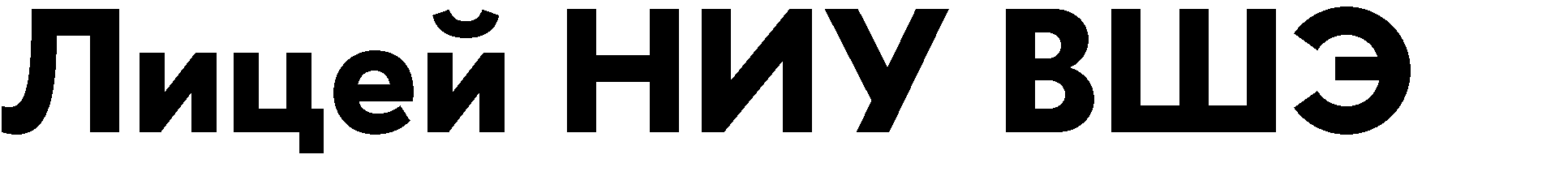 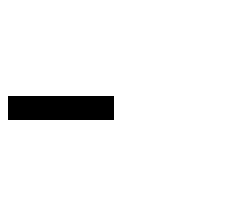 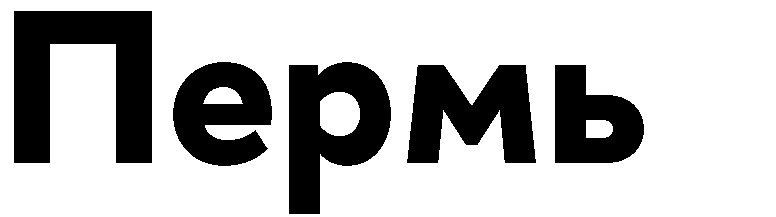 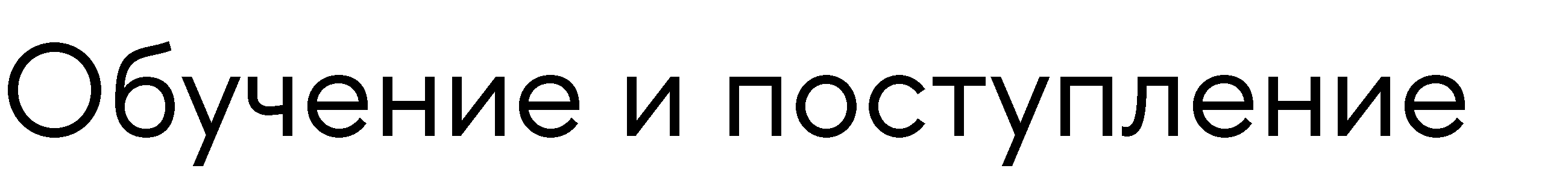 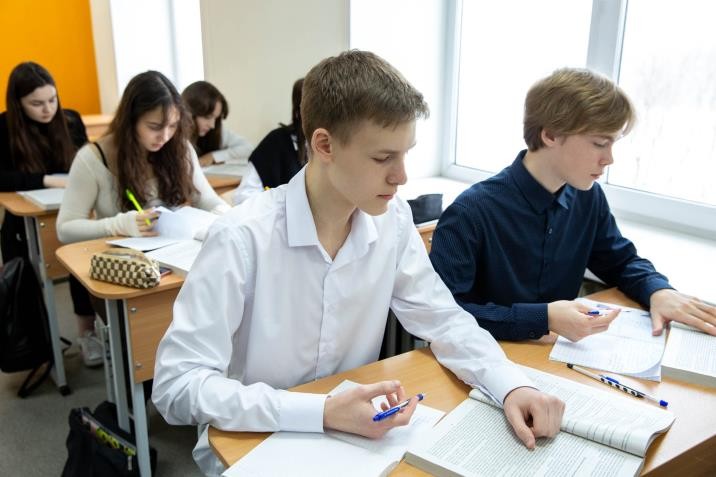 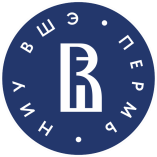 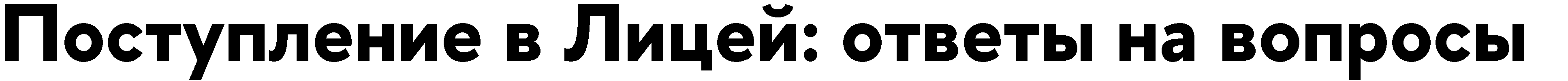 8 класс
Контрольные цифры приема
Подать заявку на участие в индивидуальном отборе
➔
2 класса – 50 человек
➔
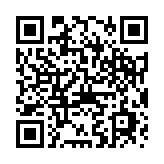 Особенности учебного процесса
5-дневная неделя

1 смена, с 8.00

Углубленное изучение математики и английского языка

Еженедельное тестирование по математике

Экономика – 1 час в неделю

Подготовка к олимпиадам и проектная деятельность
➔
➔
➔
➔
➔
➔
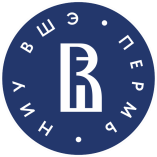 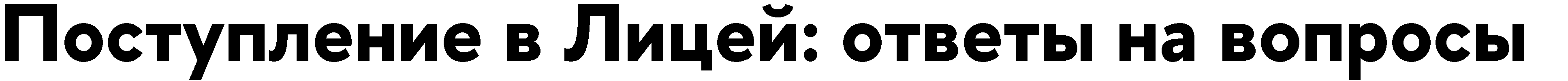 8 класс
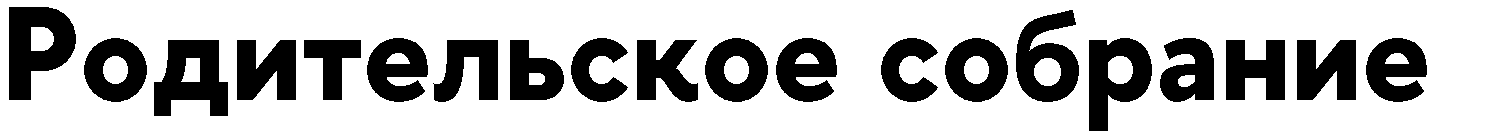 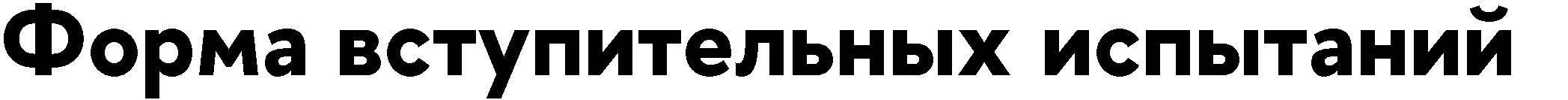 18-19 июня
: математика, русский, английский
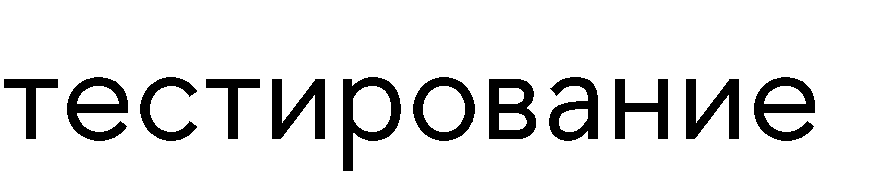 ➔
➔
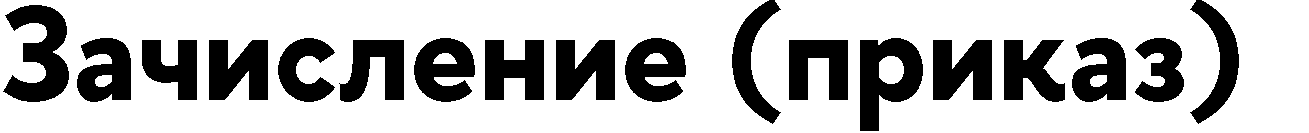 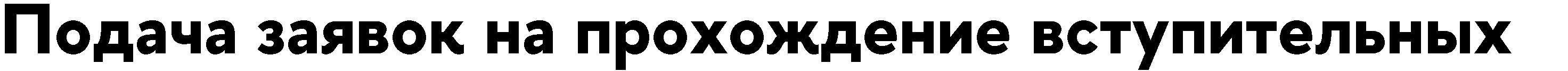 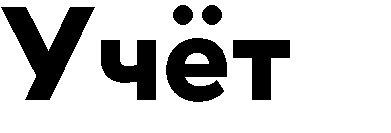 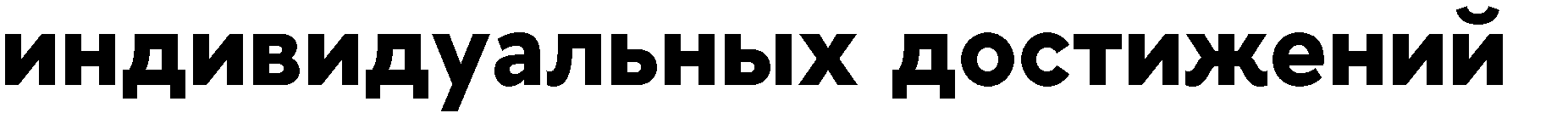 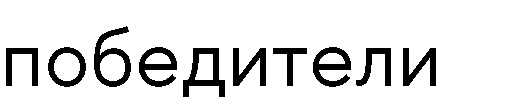 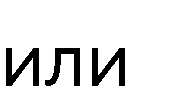 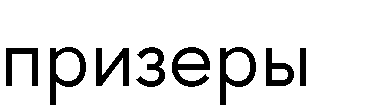 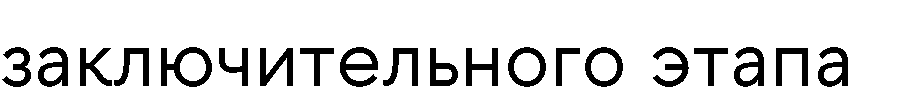 ➔
26-27 июня
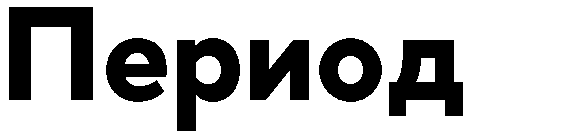 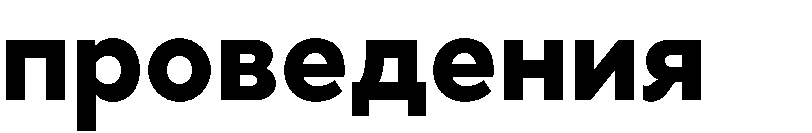 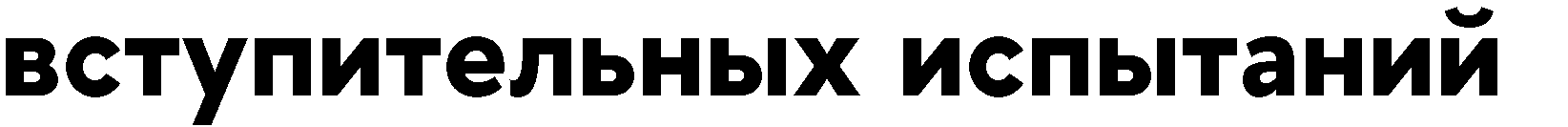 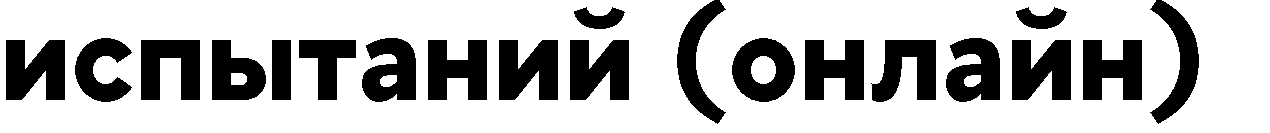 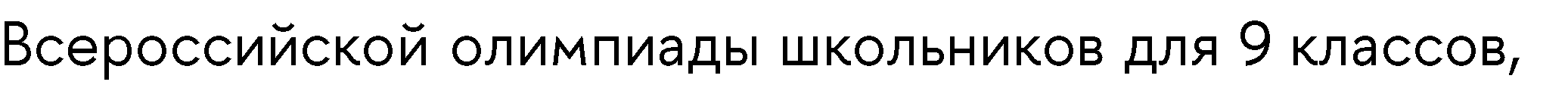 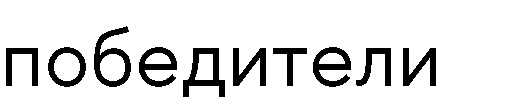 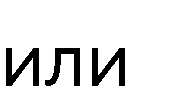 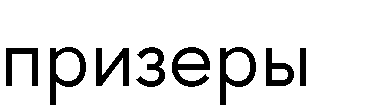 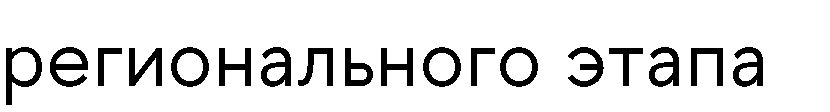 1 апреля – 31 мая
➔
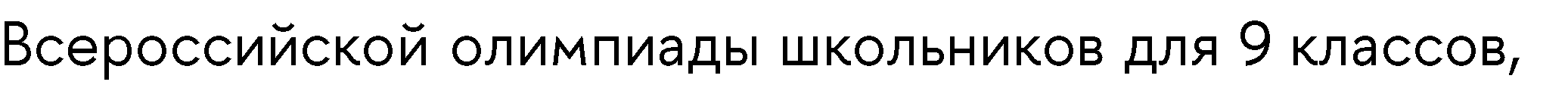 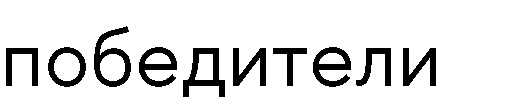 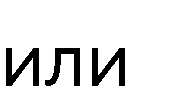 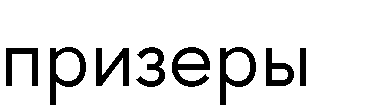 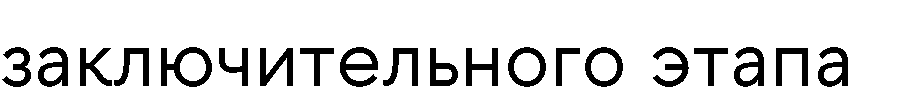 ➔
➔
➔
➔
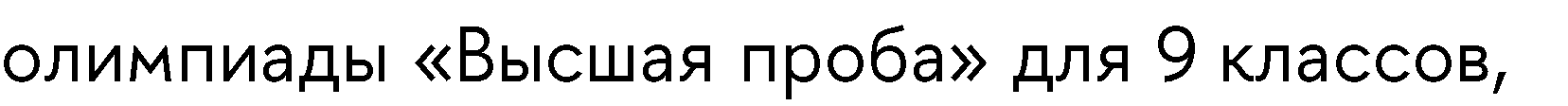 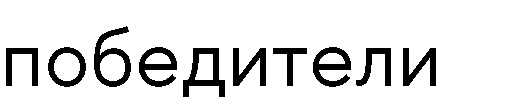 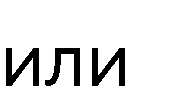 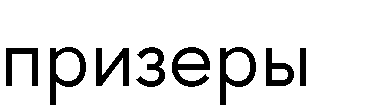 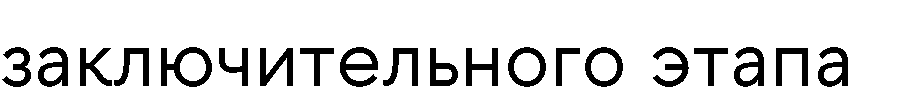 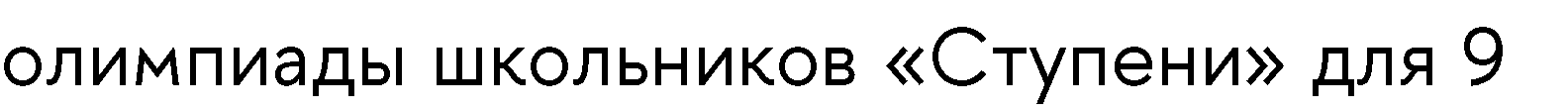 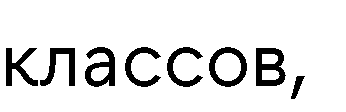 7
➔
2 июня – 6 июня
7
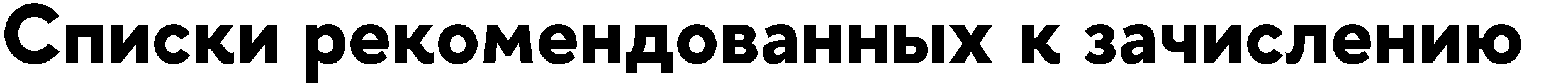 7
➔
15 июня
7
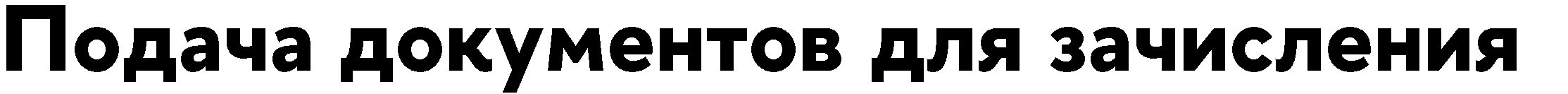 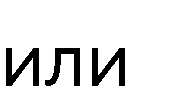 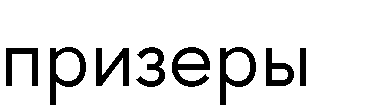 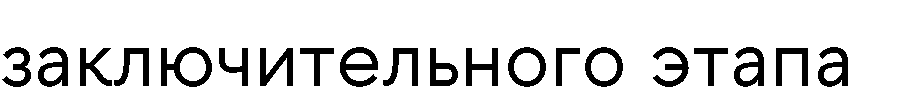 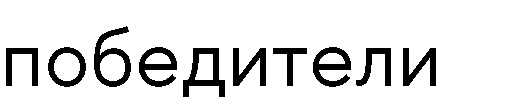 ➔
олимпиады по экономике «Сибириада. Шаг в мечту!»
16 – 25  июня
➔
* Список будет официально опубликован до 01.05.2025 г.
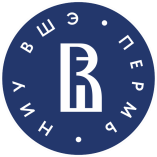 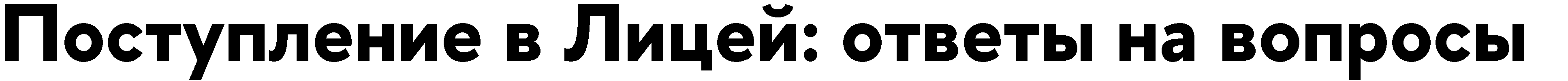 8 класс
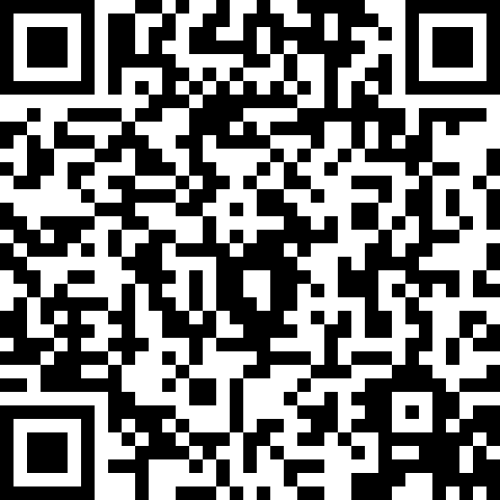 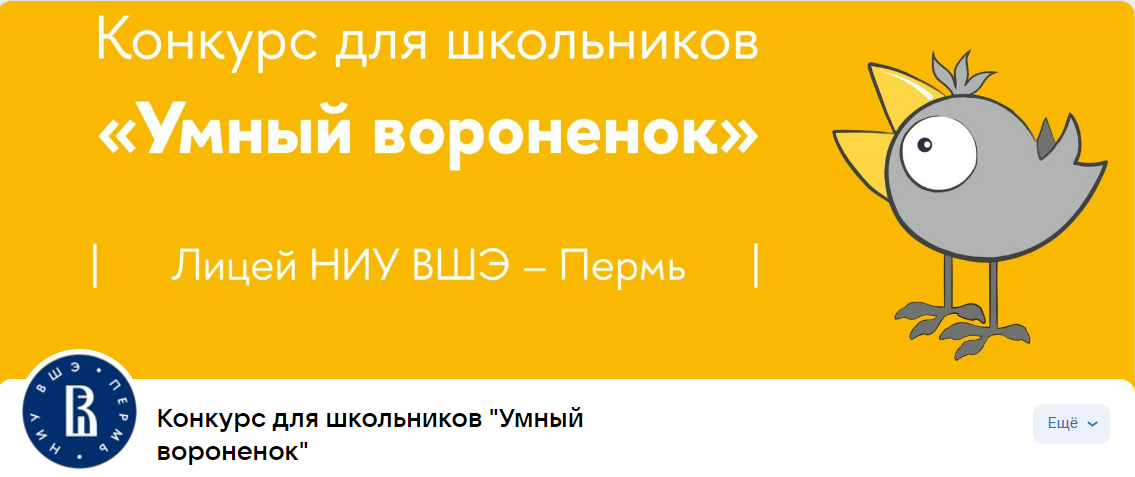 https://perm.hse.ru/lyceum/wise_raven

Отборочный этап (онлайн)  - 31 марта – 9 апреля 2025 г.
Заключительный этап (очно) – 12 апреля 2025 г.
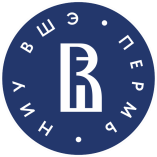 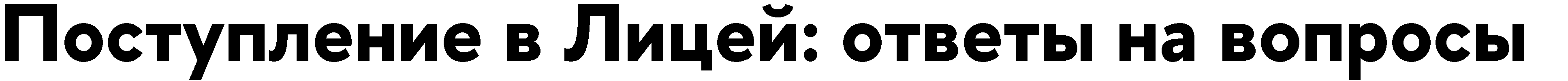 8 класс
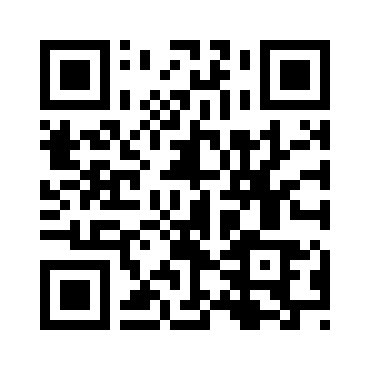 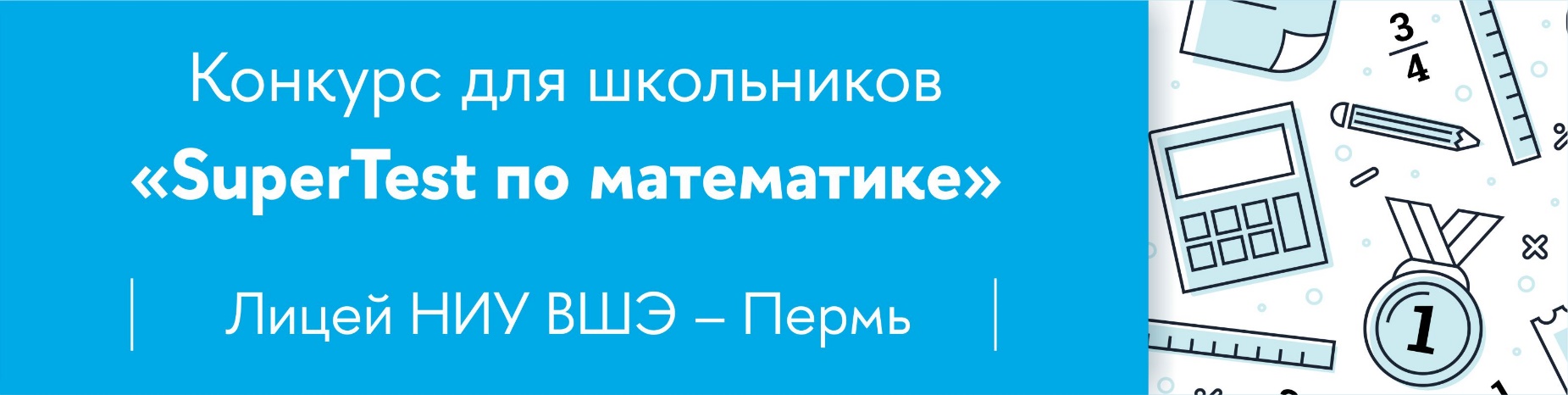 https://perm.hse.ru/lyceum/supertest 

Отборочный этап (онлайн)  - 5 мая – 14 мая 2025 г.
Заключительный этап (очно)  - 17 мая 2025 г.
Подготовительные курсы (для 7-классников)
Расписание:
Подать заявку на курсы:
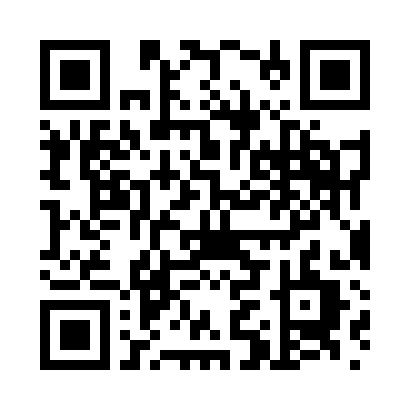 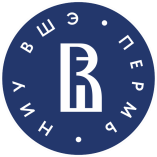 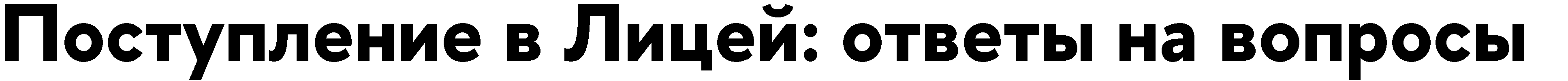 10 класс
Контрольные цифры приема
Подать заявку на участие в индивидуальном отборе
➔
3 класса – 75 человек
➔
Особенности учебного процесса
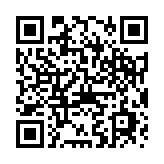 6-дневная неделя

1 смена, с 8.00

Углубленное изучение профильного предмета, математики и английского языка

Еженедельное тестирование по математике

Проведение ТЕГЭ

Подготовка к олимпиадам и проектная деятельность
➔
➔
➔
➔
➔
➔
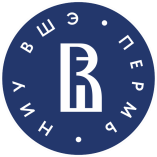 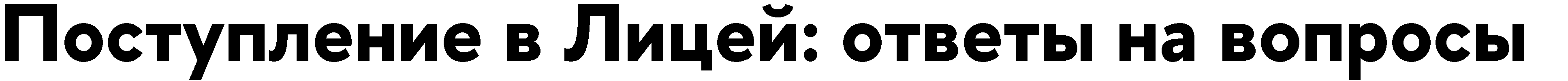 10 класс
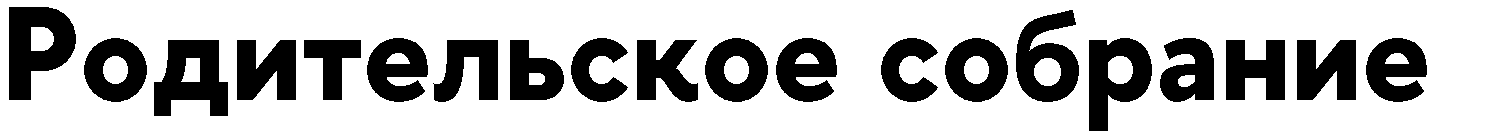 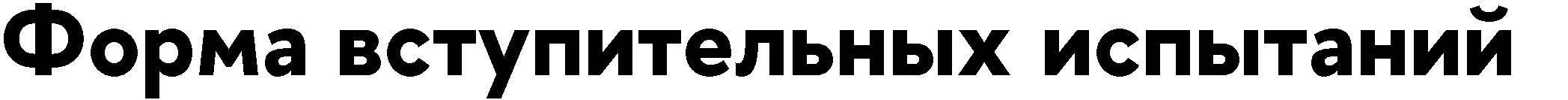 1-2 июля
: математика, русский, английский
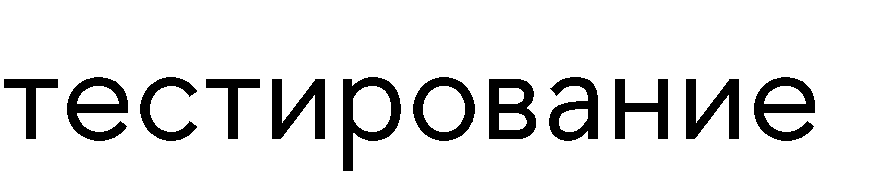 ➔
➔
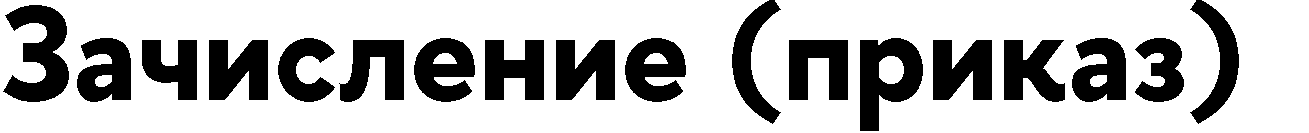 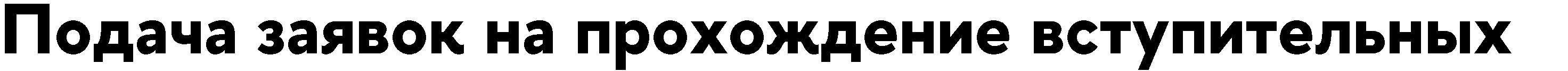 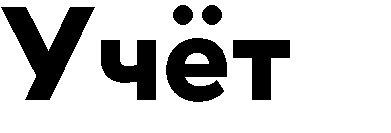 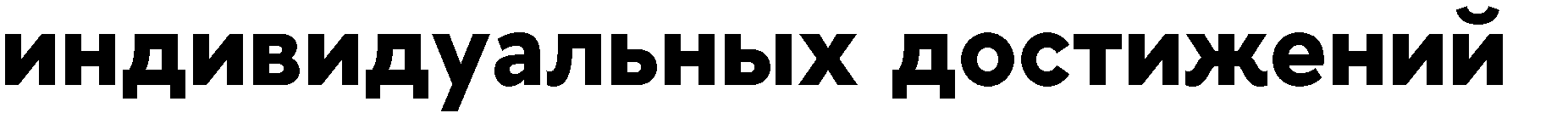 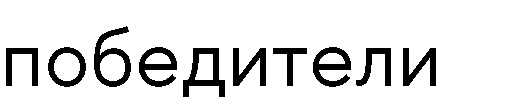 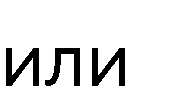 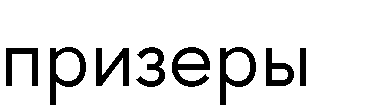 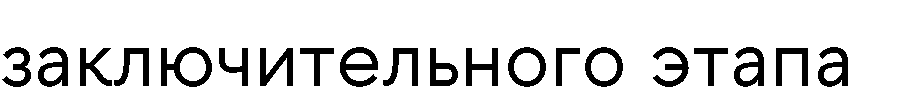 ➔
10 июля
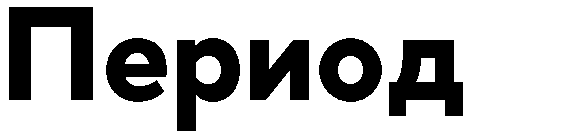 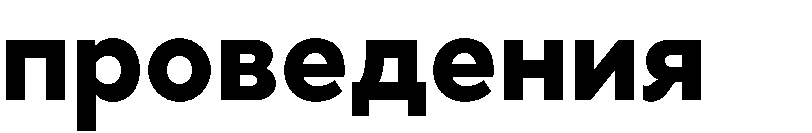 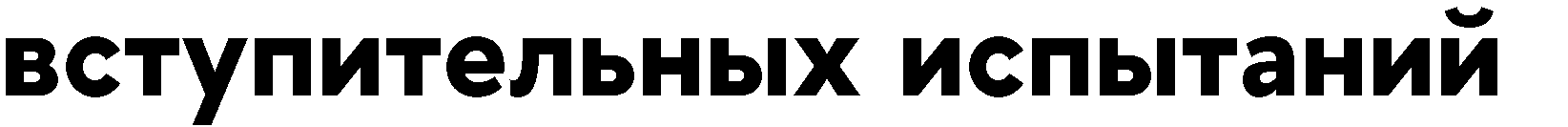 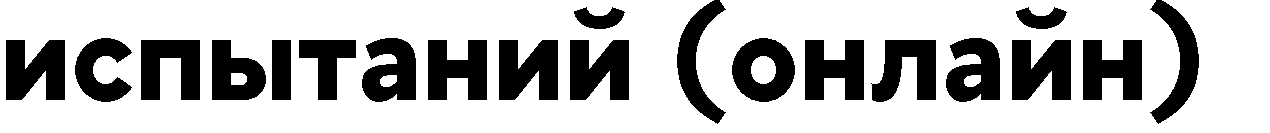 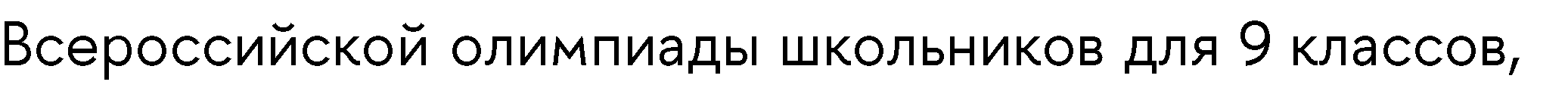 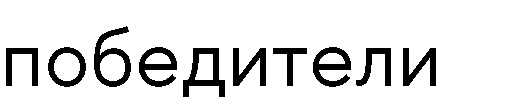 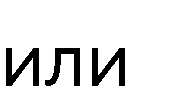 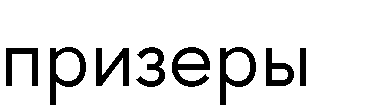 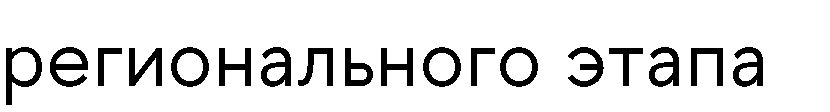 1 апреля – 12 июня
➔
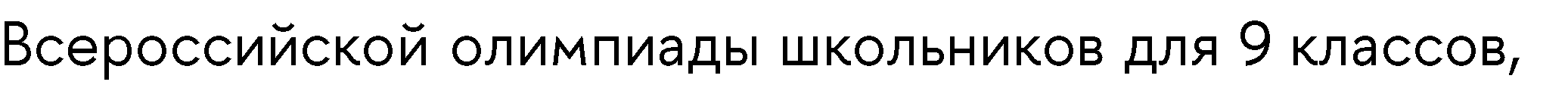 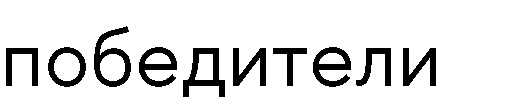 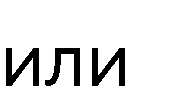 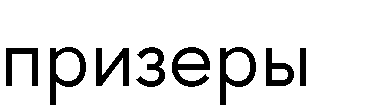 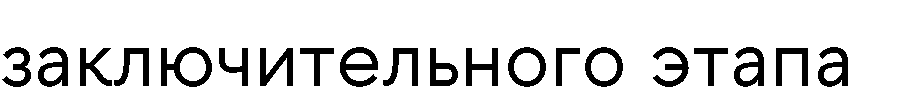 ➔
➔
➔
➔
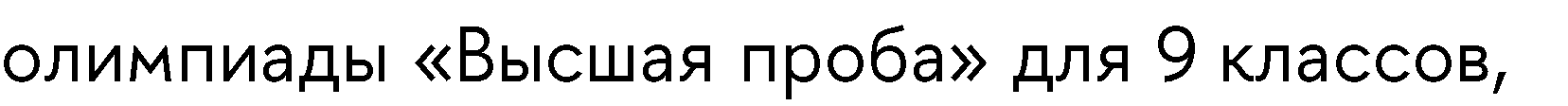 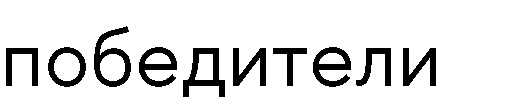 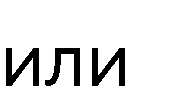 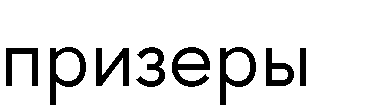 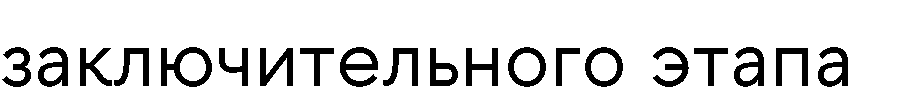 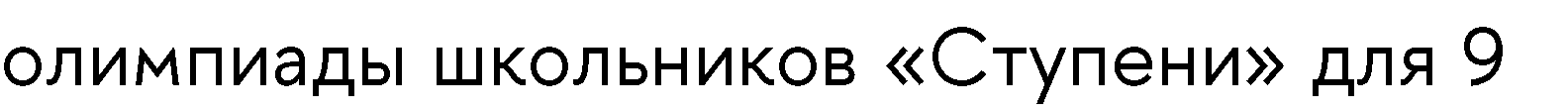 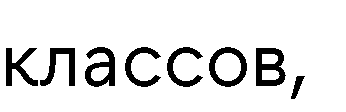 ➔
16 июня – 27 июня
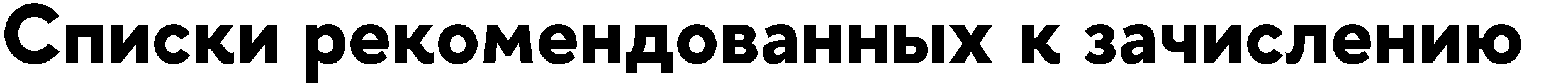 ➔
30 июня
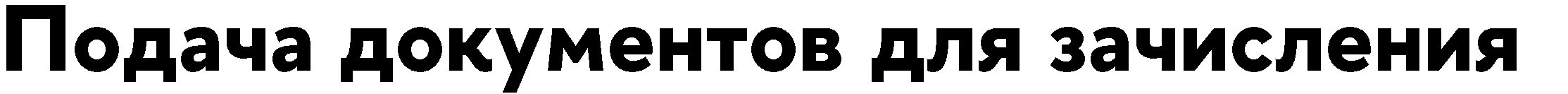 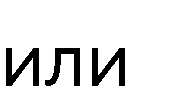 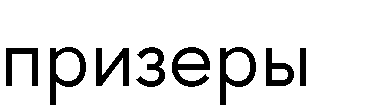 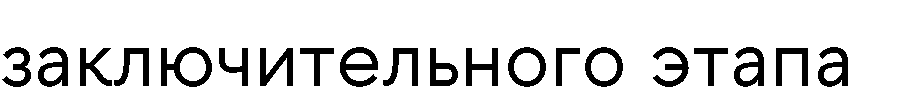 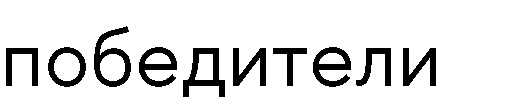 ➔
олимпиады по экономике «Сибириада. Шаг в мечту!»
1 – 8  июля
➔
* Список будет официально опубликован до 01.05.2025 г.
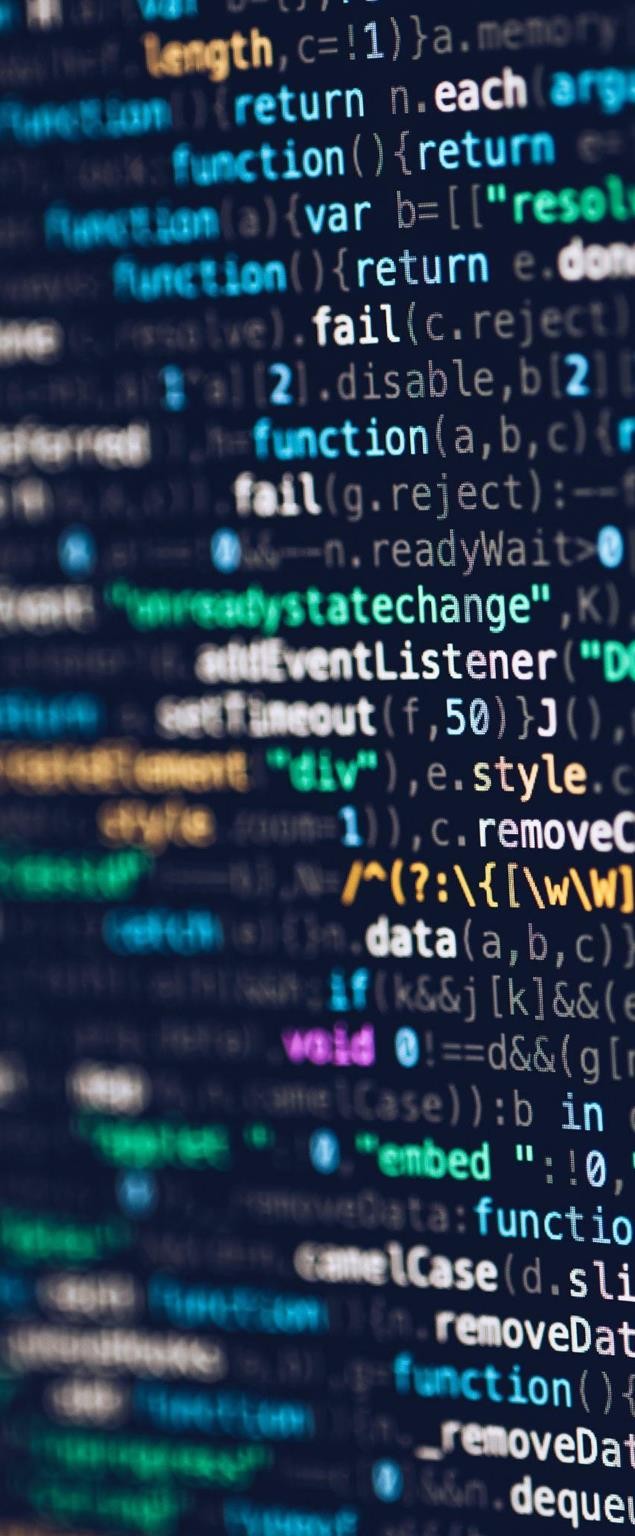 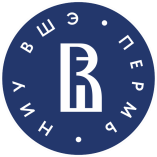 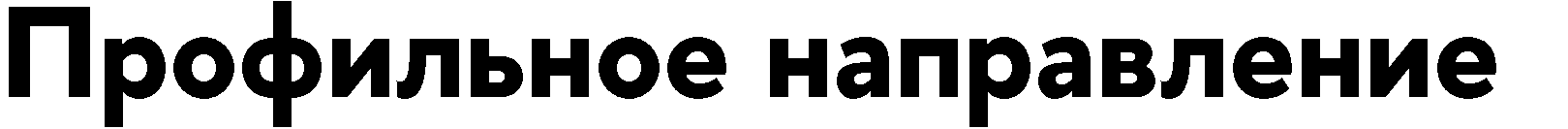 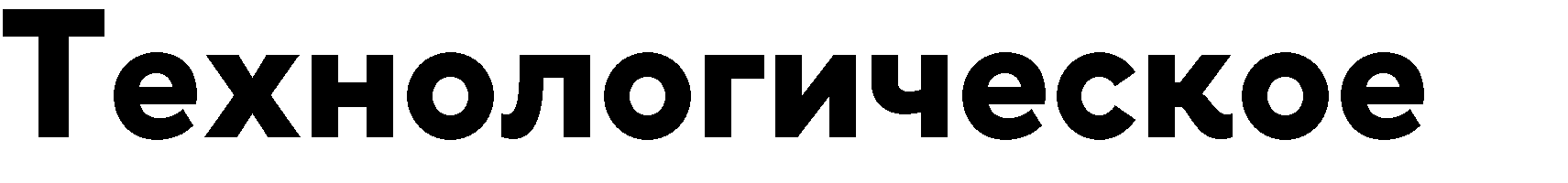 (математика, информатика, +иностранный язык)
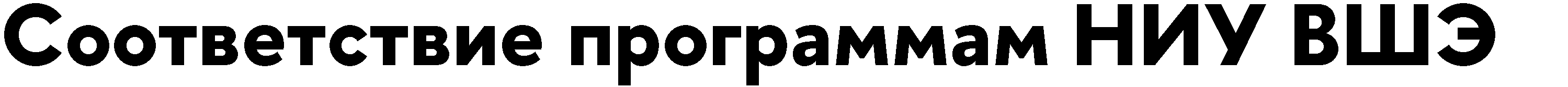 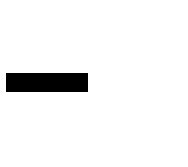 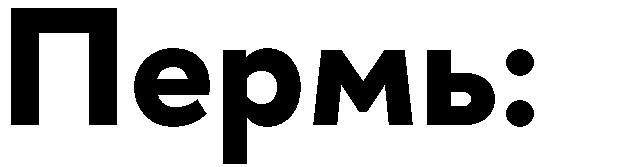 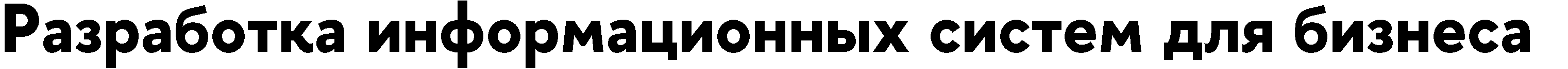 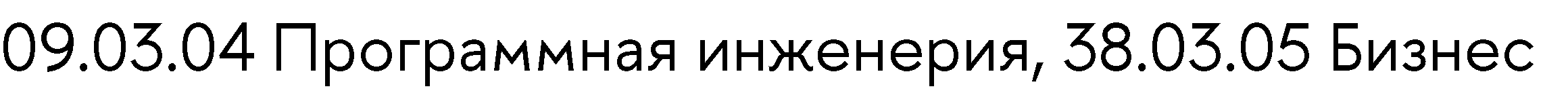 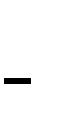 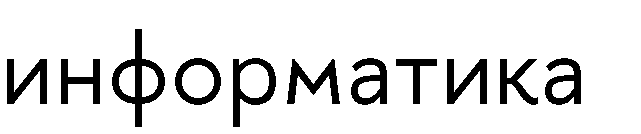 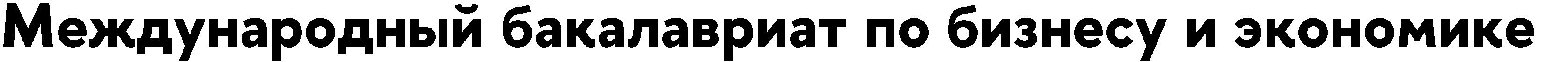 ➔

➔
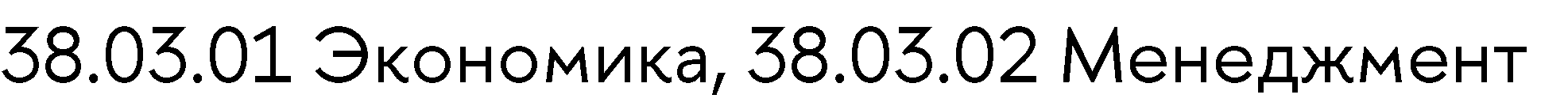 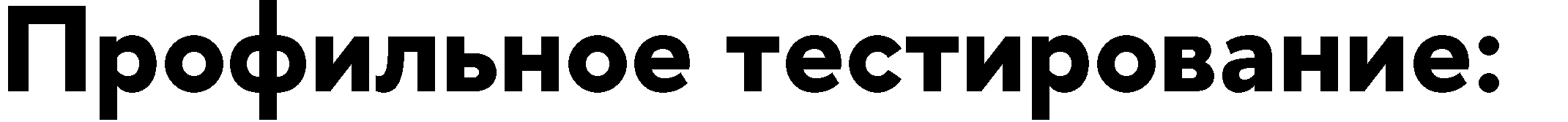 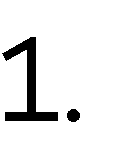 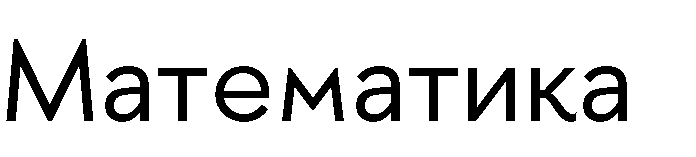 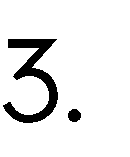 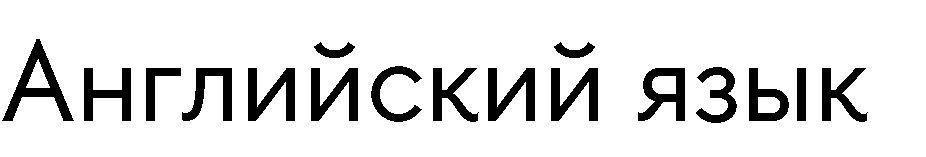 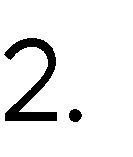 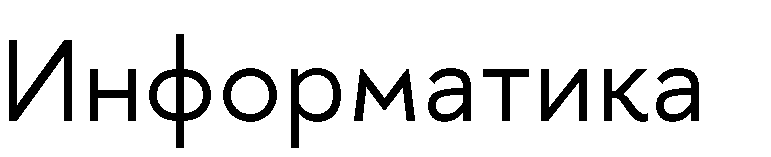 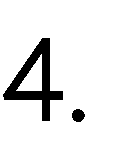 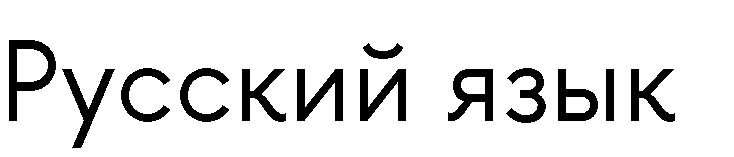 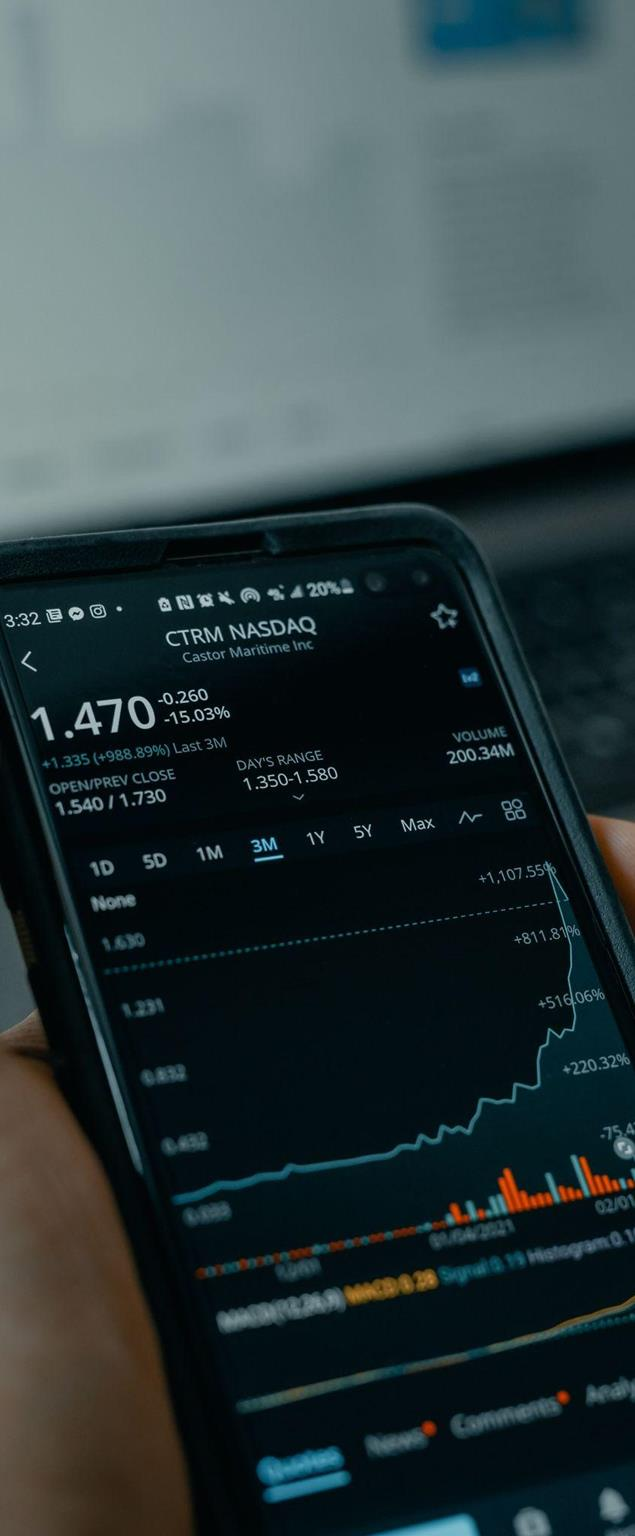 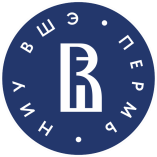 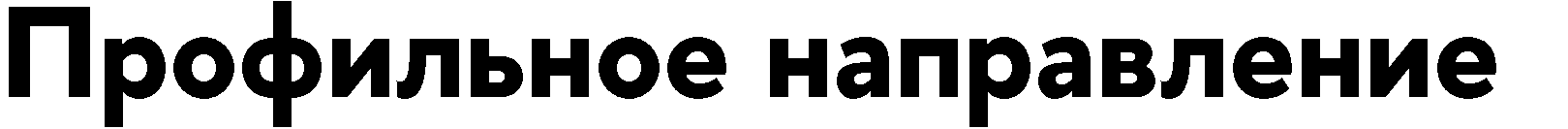 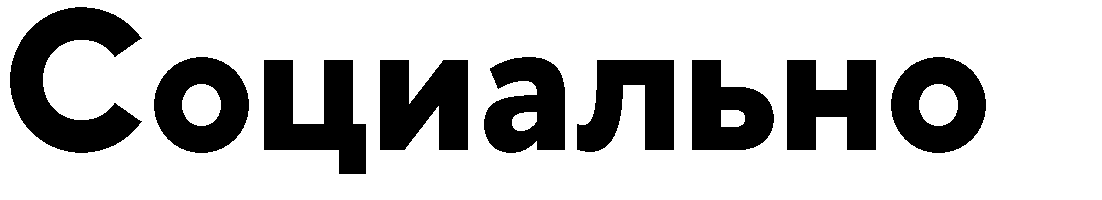 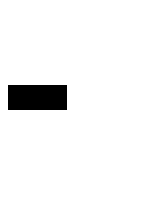 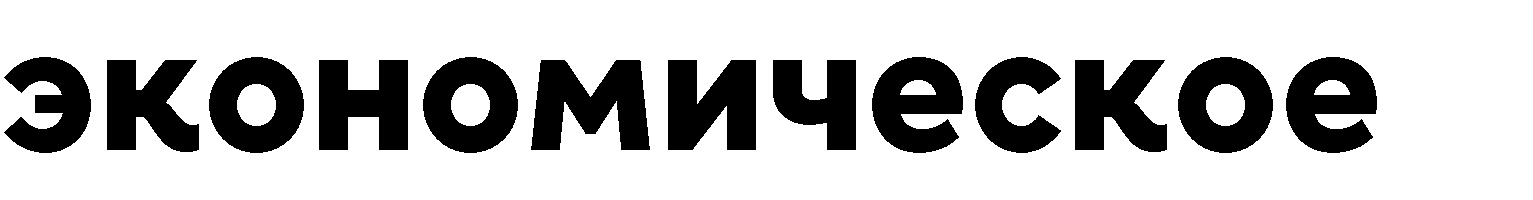 (математика, обществознание, +иностранный язык)
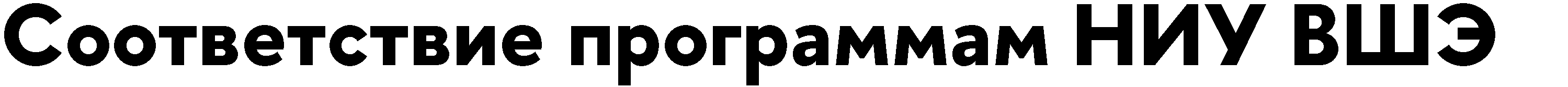 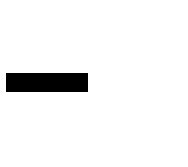 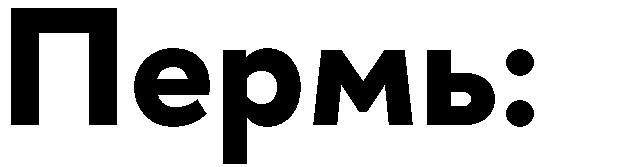 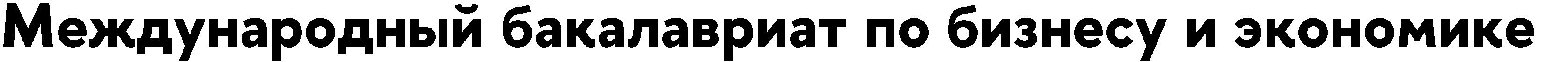 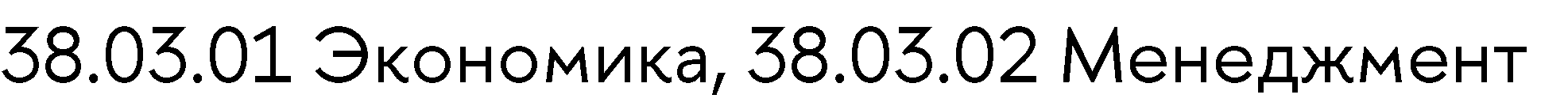 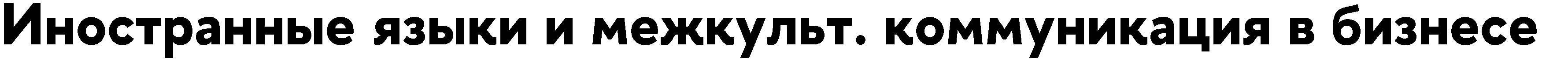 ➔

➔

➔
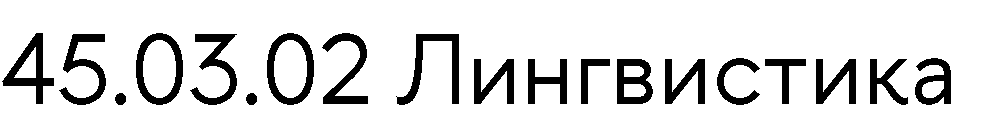 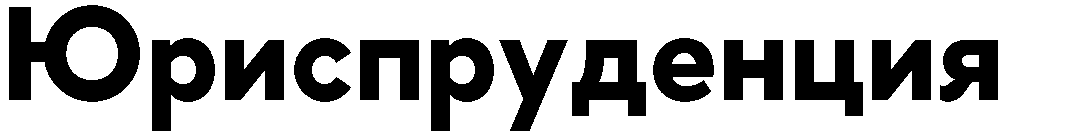 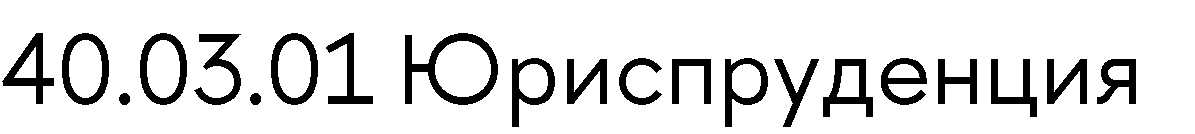 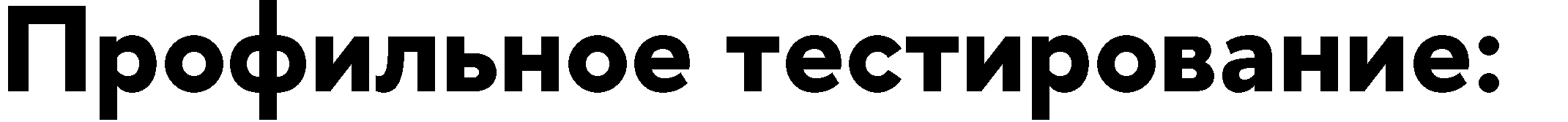 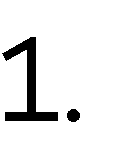 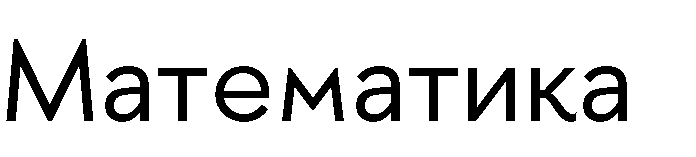 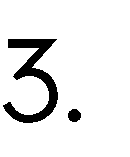 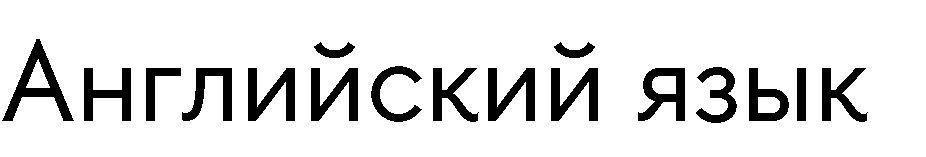 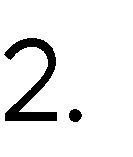 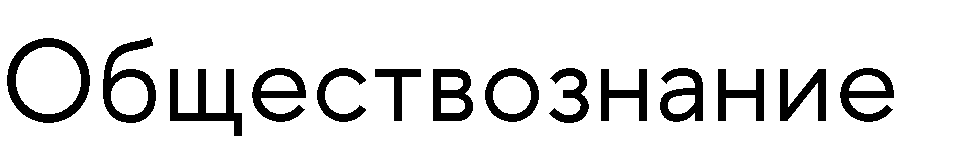 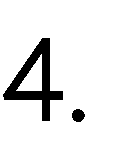 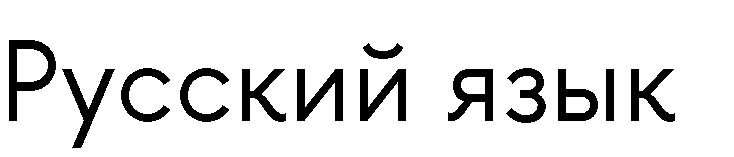 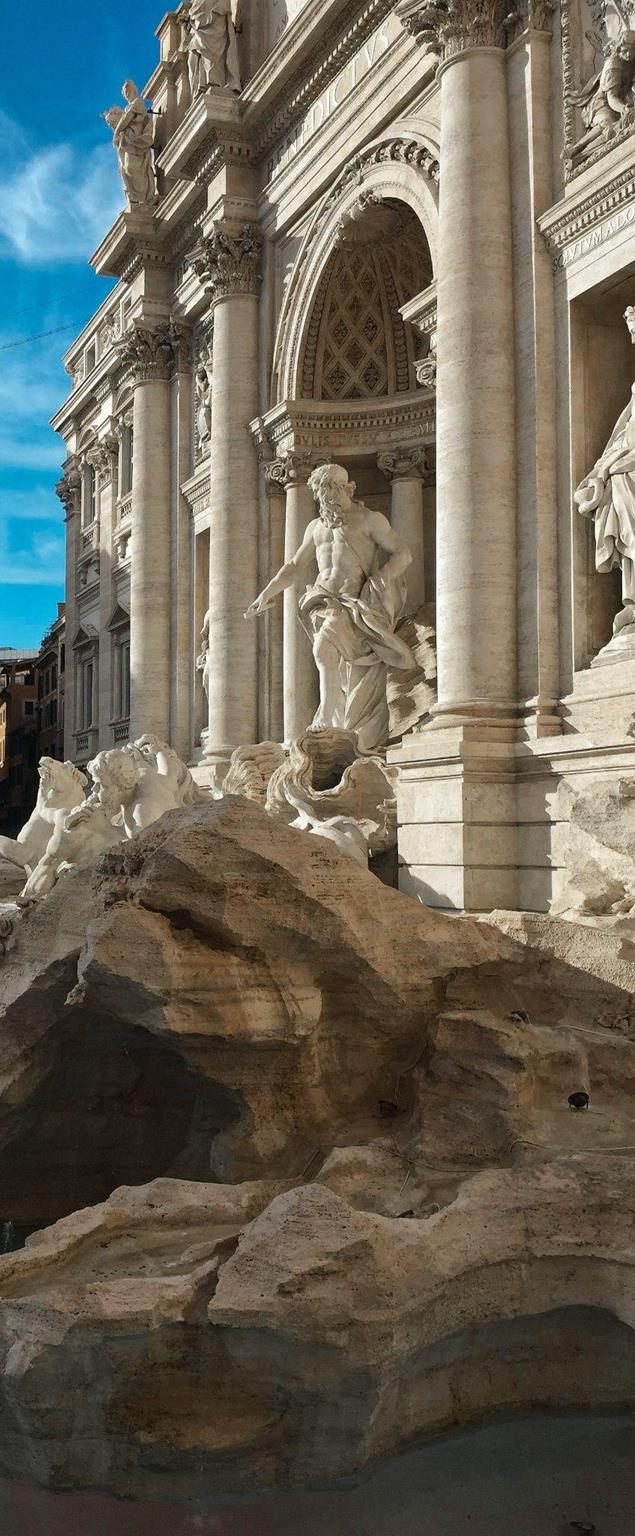 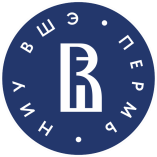 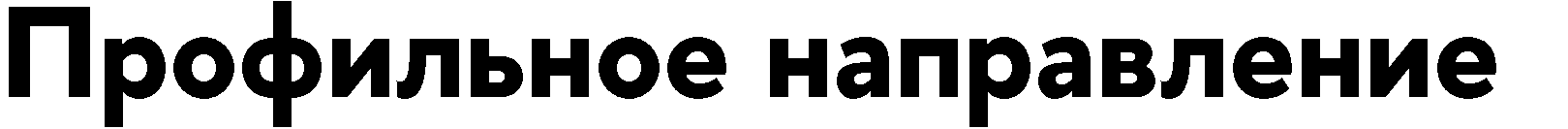 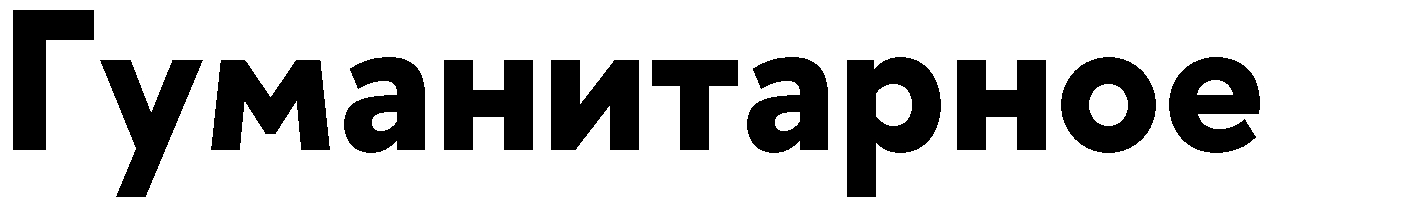 (обществознание, иностранный язык, + математика)
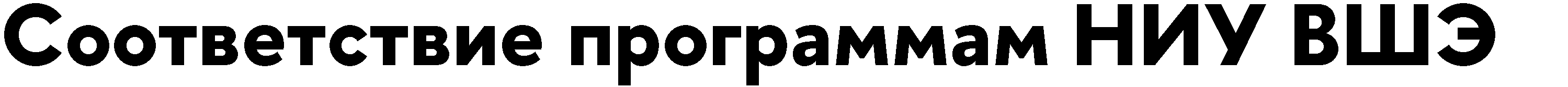 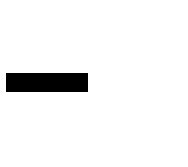 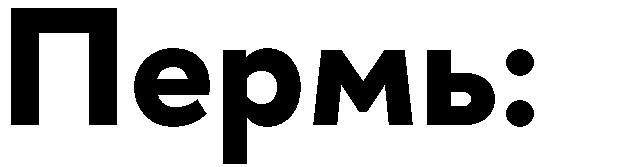 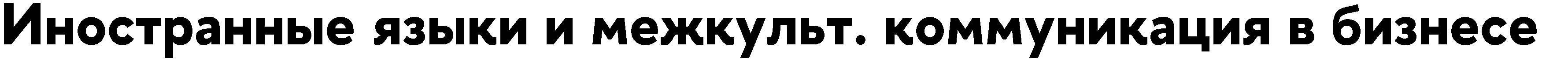 ➔

➔

➔
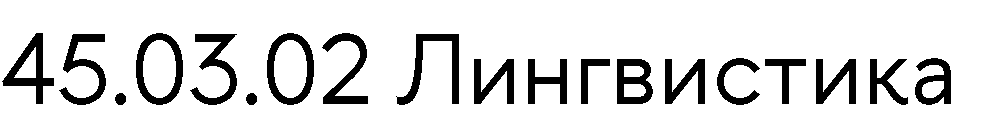 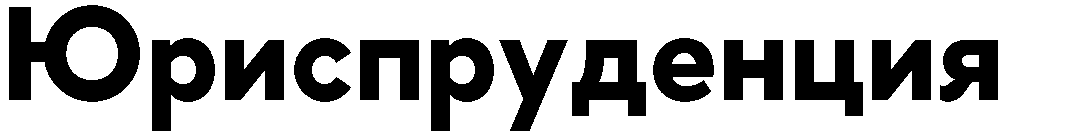 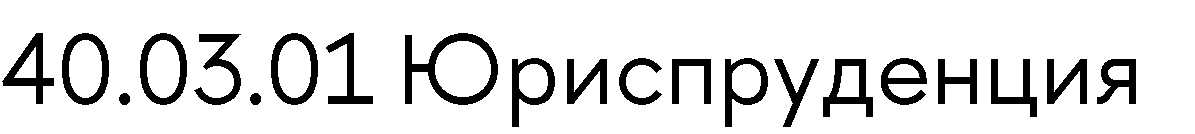 Менеджмент в креативных индустриях
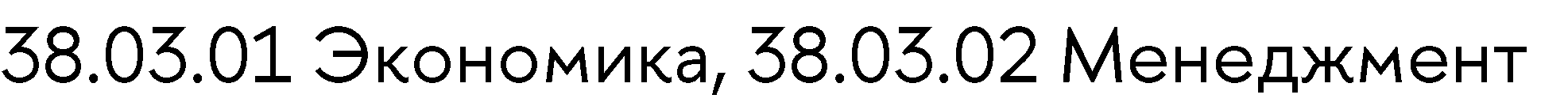 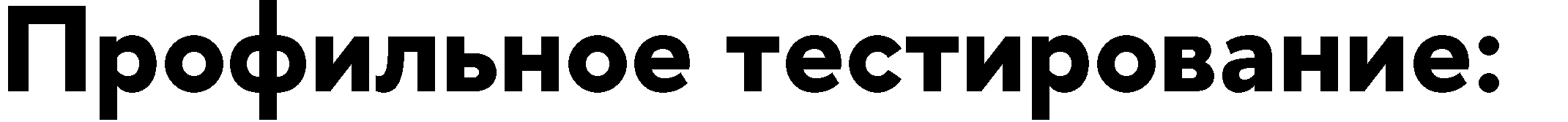 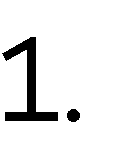 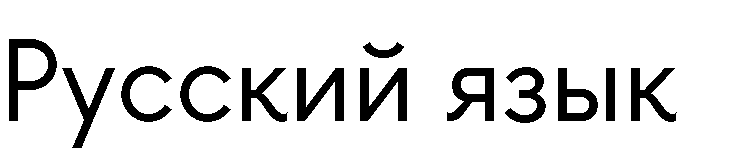 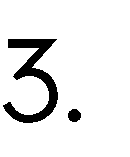 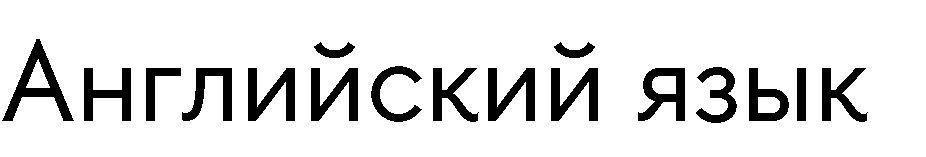 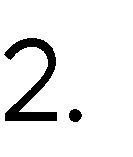 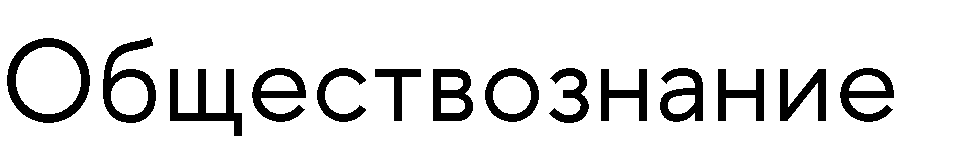 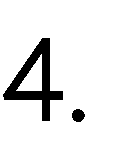 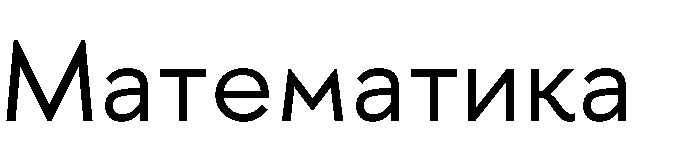 Лицей НИУ ВШЭ-Пермь
Итоги приемной кампании Лицея
Вступительные испытания
Проходной (средний) балл
Средний балл обучающихся, зачисленных в Лицей
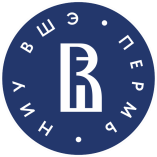 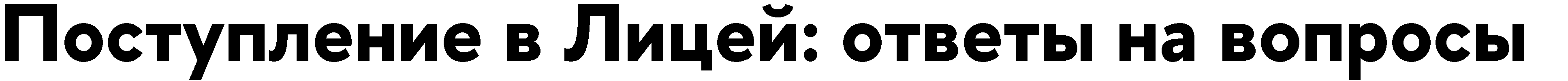 10 класс
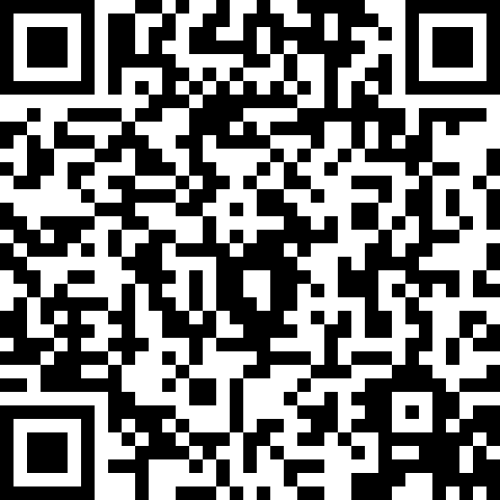 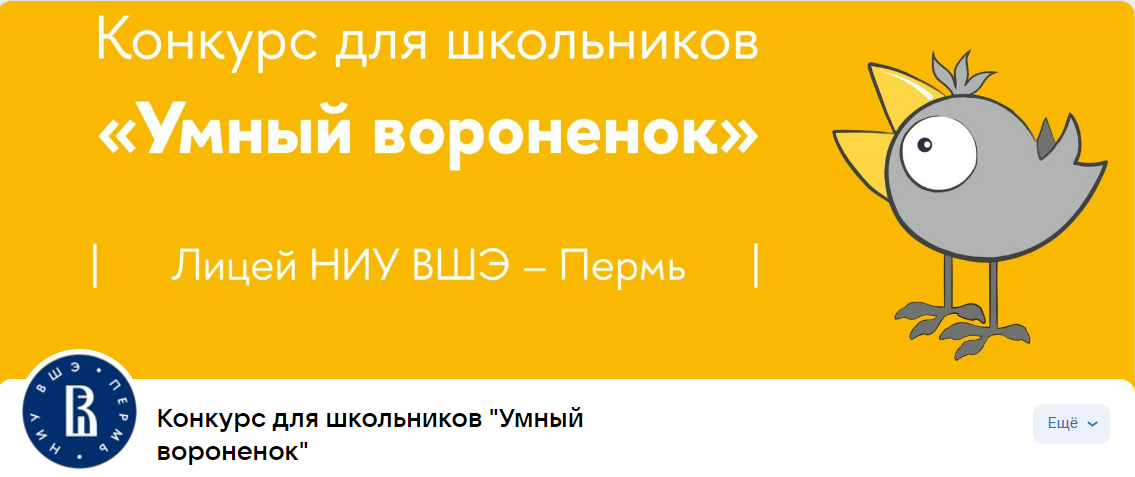 https://perm.hse.ru/lyceum/wise_raven

Отборочный этап (онлайн)  - 10 марта – 19 марта 2025 г.
Заключительный этап (очно) – 22 марта 2025 г.
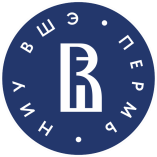 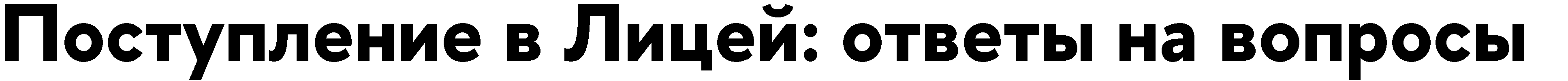 10 класс
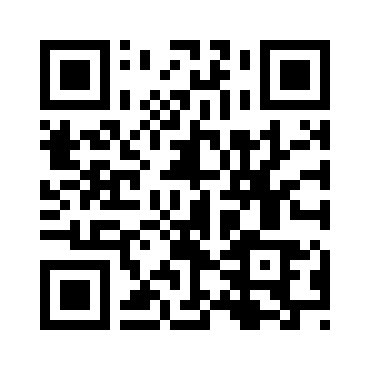 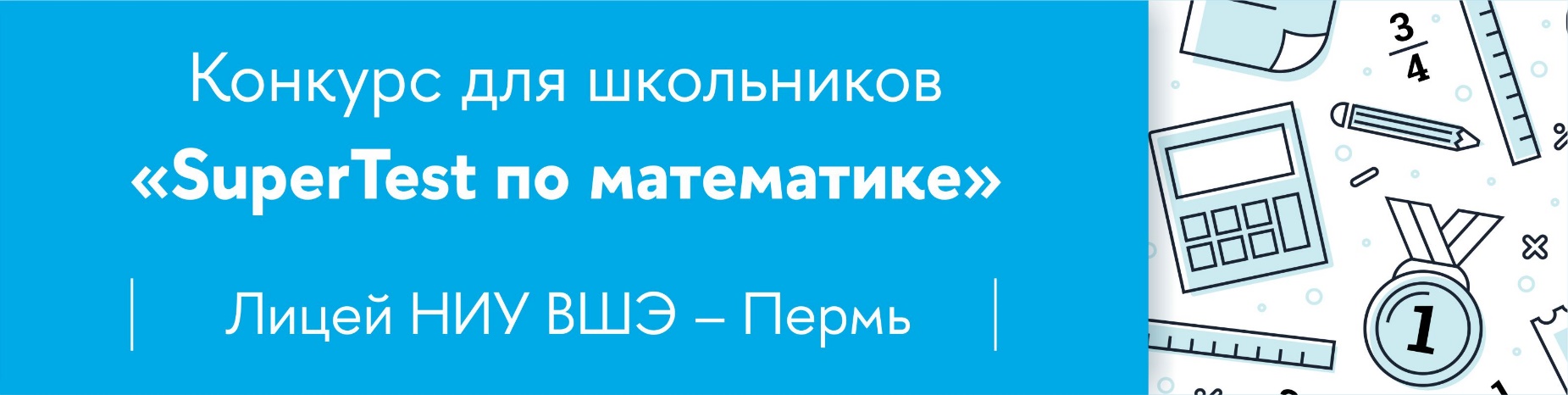 https://perm.hse.ru/lyceum/supertest 

Отборочный этап (онлайн)  - 5 мая – 14 мая 2025 г.
Заключительный этап (очно)  - 17 мая 2025 г.
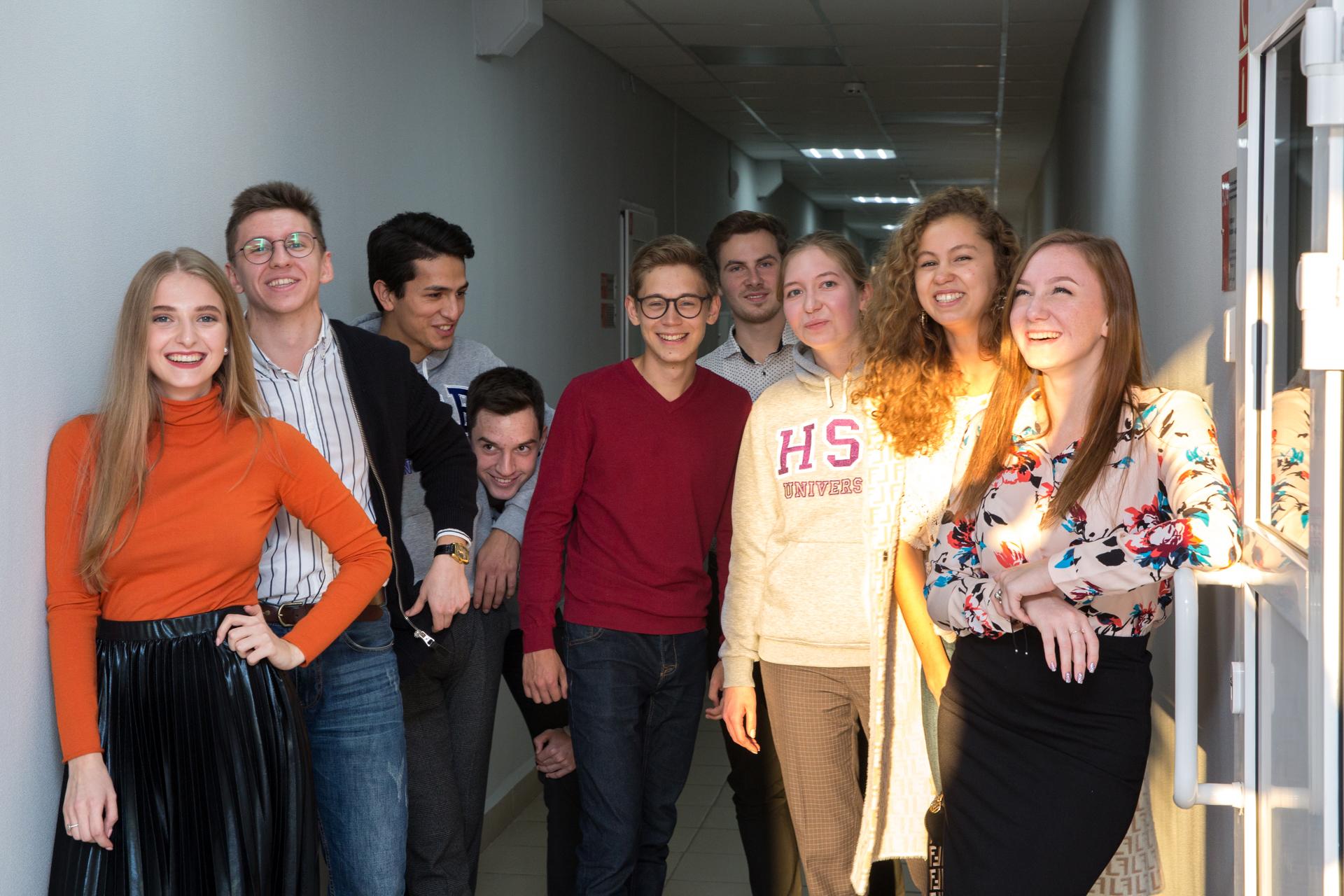 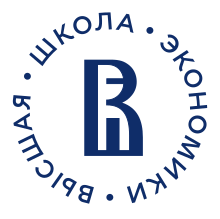 Лицей
НИУ ВШЭ – Пермь.
Подготовительные курсы
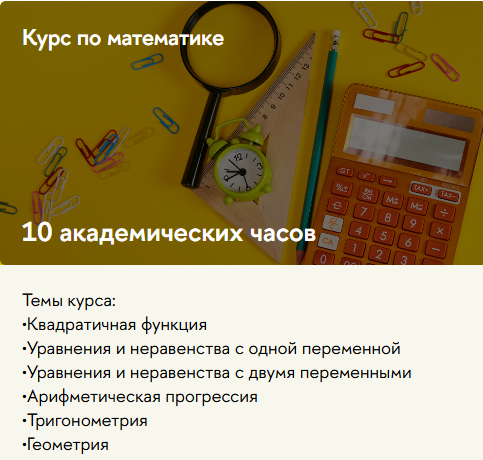 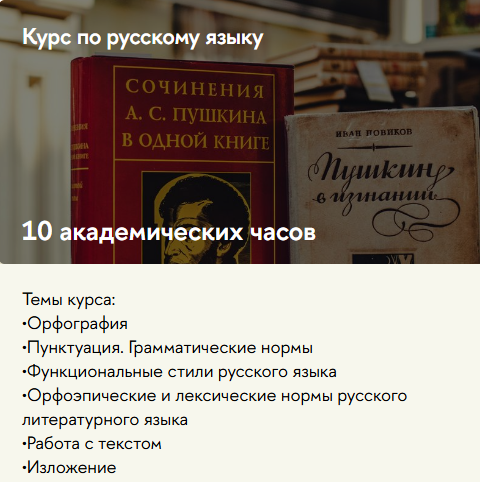 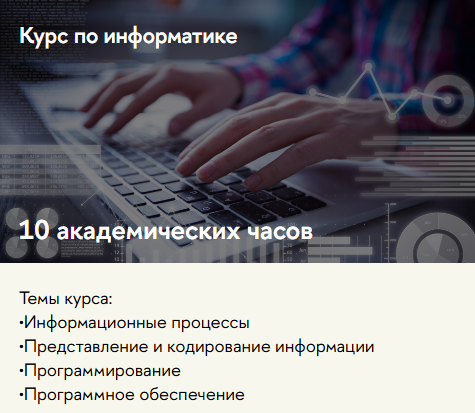 Стоимость курса по одному предмету – 4500 рублей
 
Начало – 8 апреля 2025г.

Формат занятий - онлайн
➔
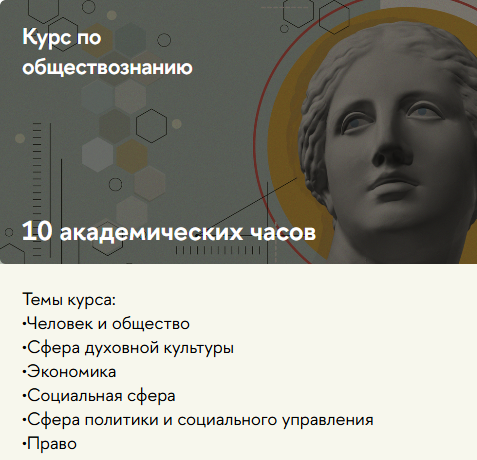 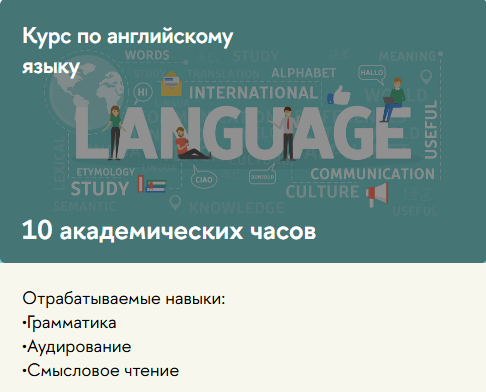 ➔
➔
Подготовительные курсы (для 9-классников)
Расписание:
Подать заявку на курсы:
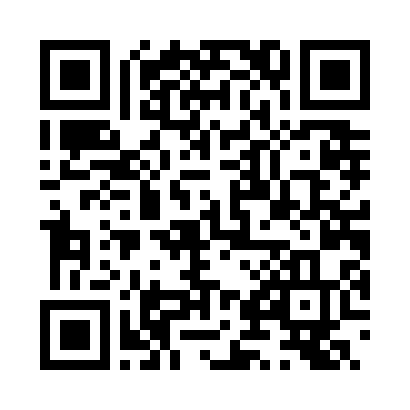 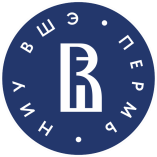 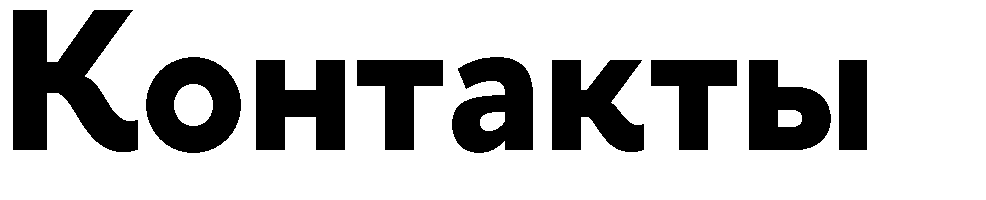 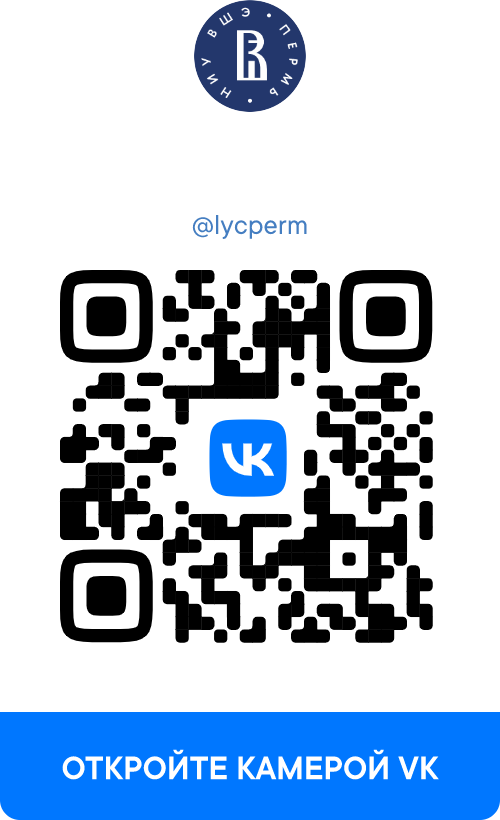 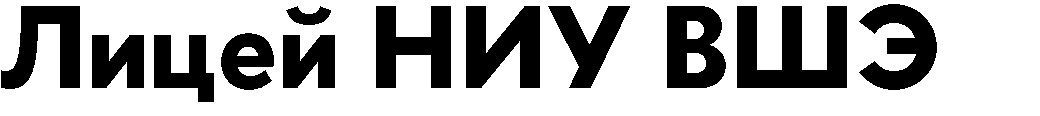 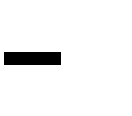 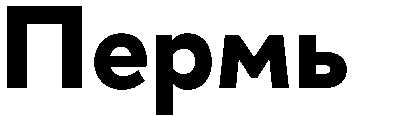 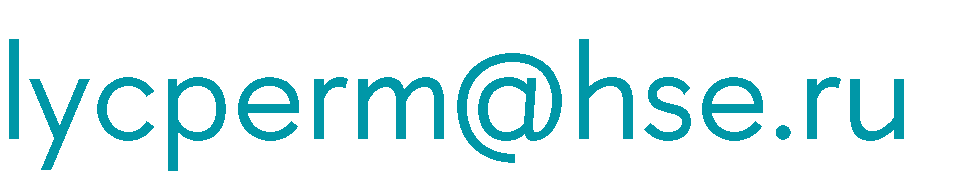 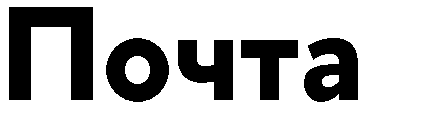 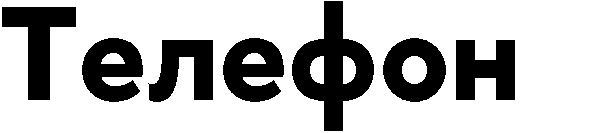 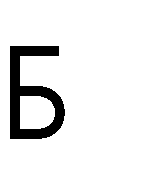 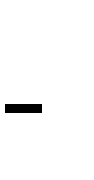 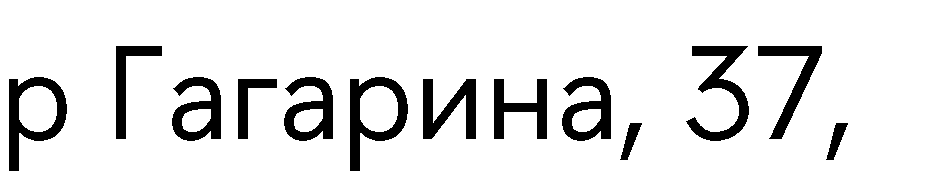 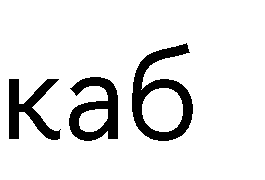 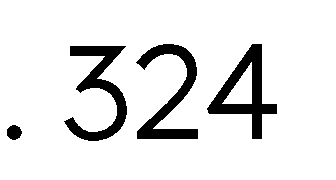 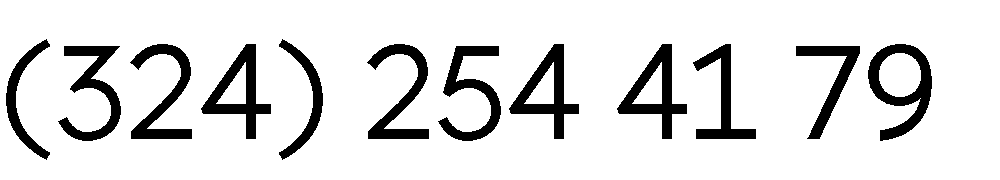 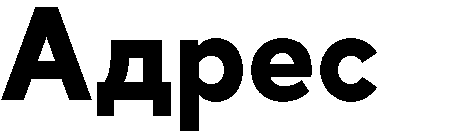 , 319, 314
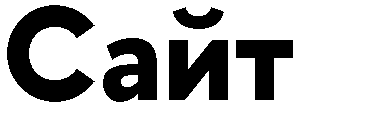 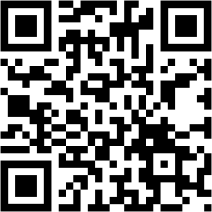